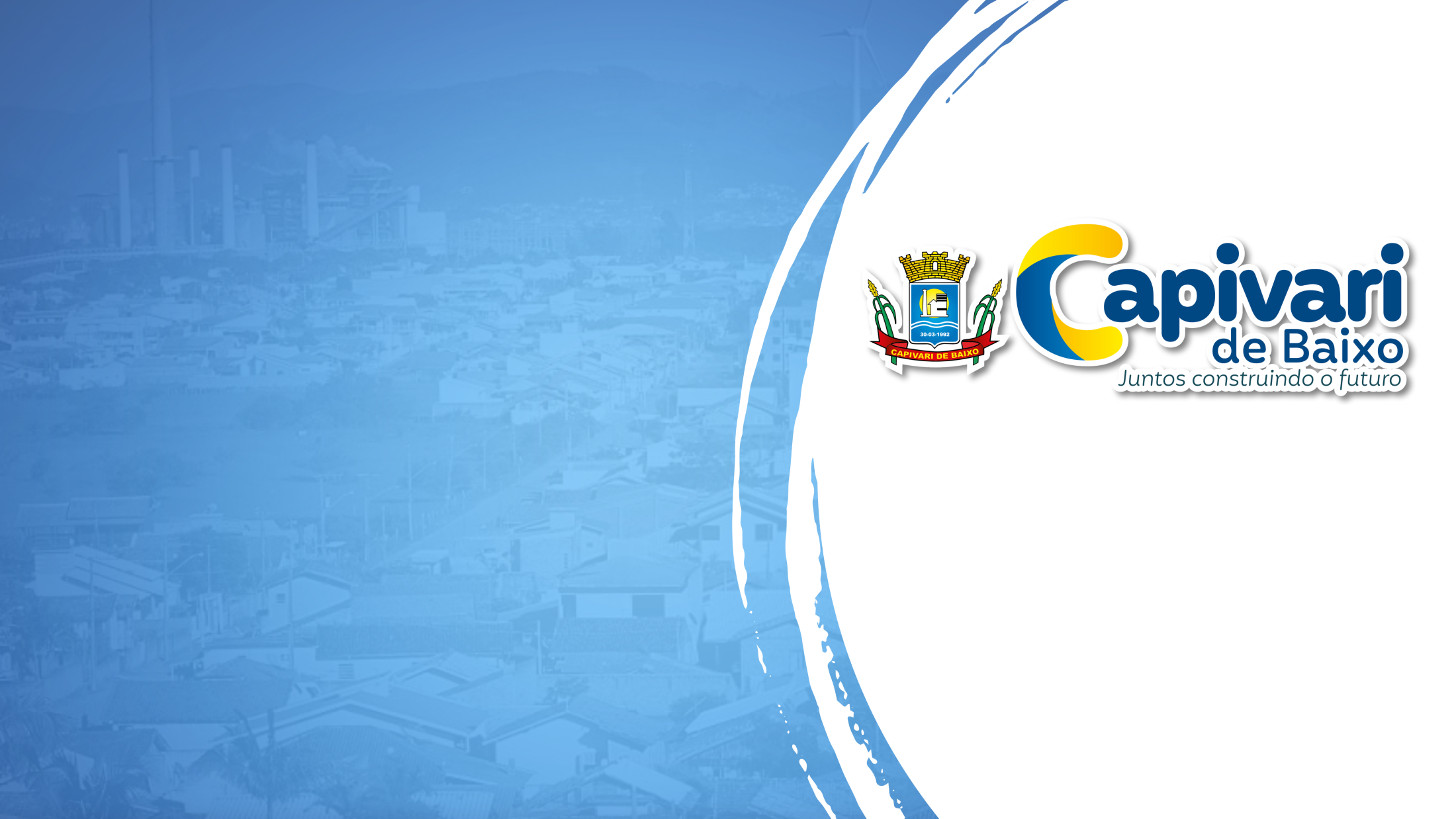 SECRETARIA MUNICIPAL
DE DESENVOLVIMENTO ECONÔMICO E TECNOLOGIA

AÇÕES REALIZADAS DE SETEMBRO A DEZEMBRO

3° Quadrimestre 
2023
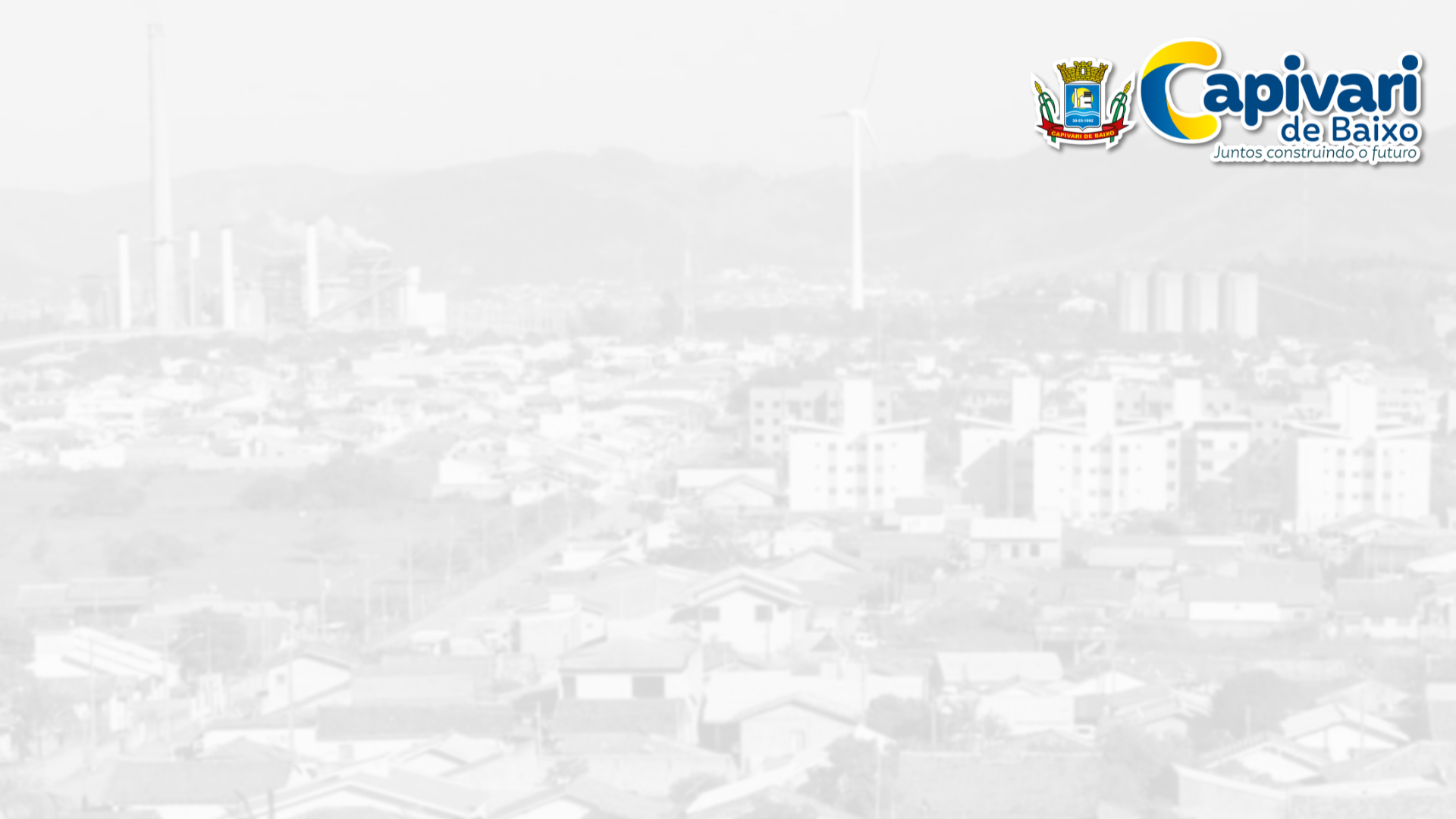 Sala do Empreendedor
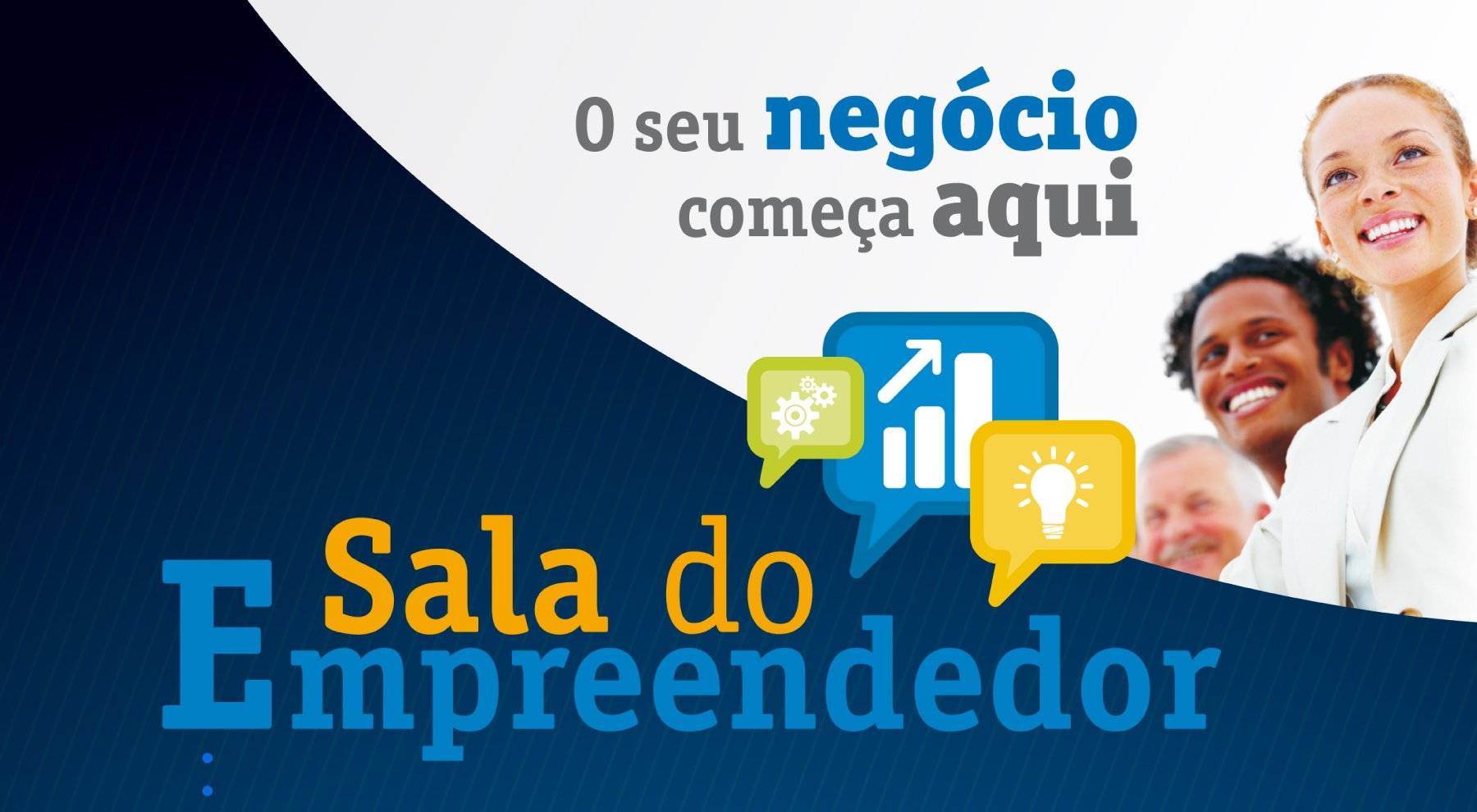 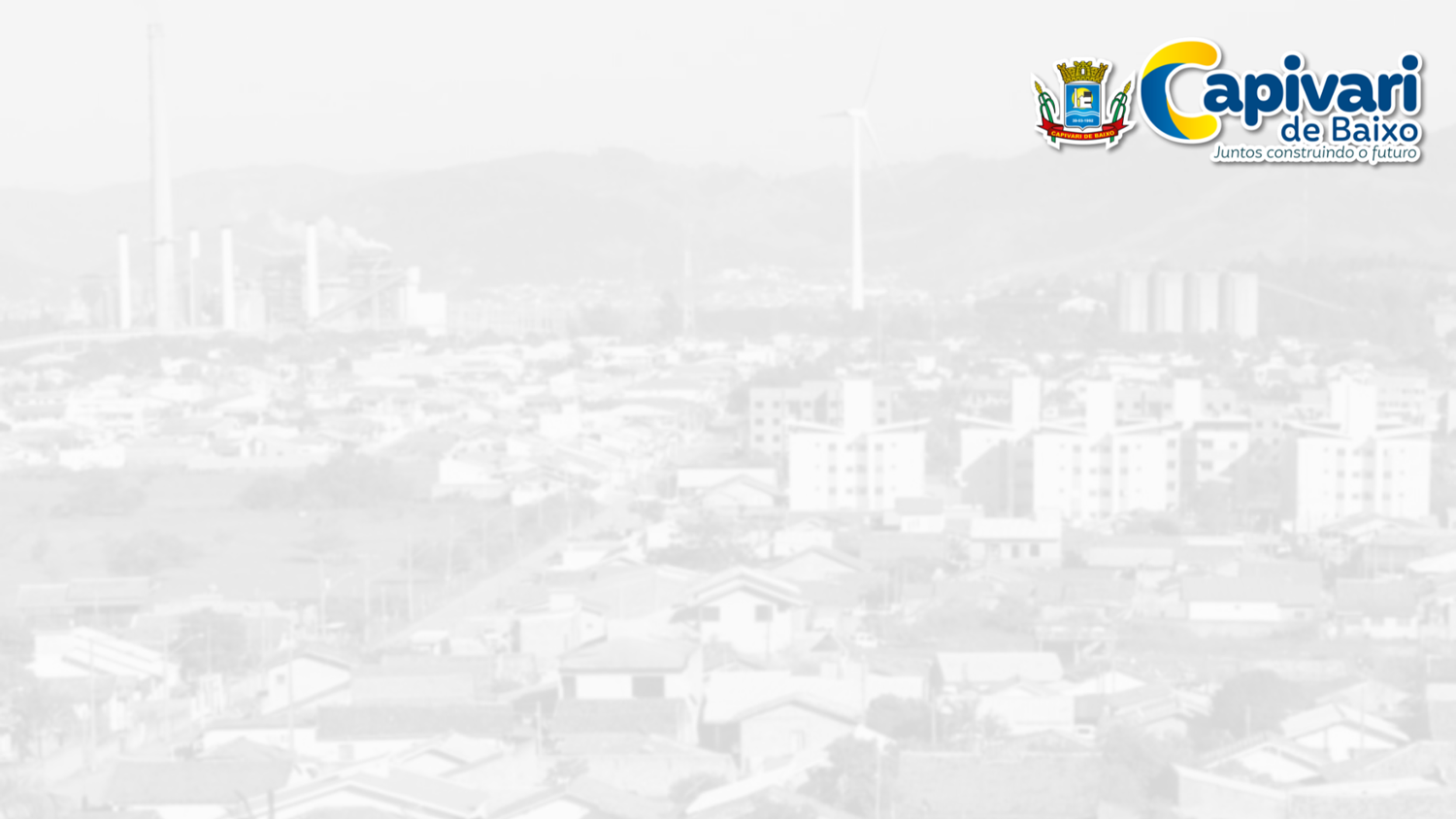 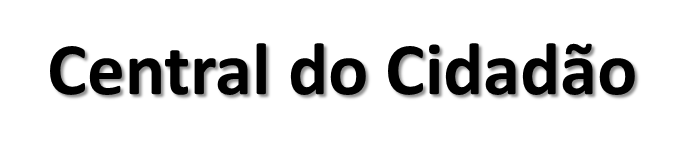 Sala do Empreendedor

A Secretaria de Desenvolvimento Econômico e Tecnologia é responsável por administrar a Sala do Empreendedor.

Embasada pelo Programa Cidade Empreendedora do Sebrae em parceria como município.
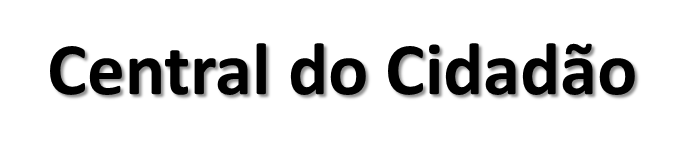 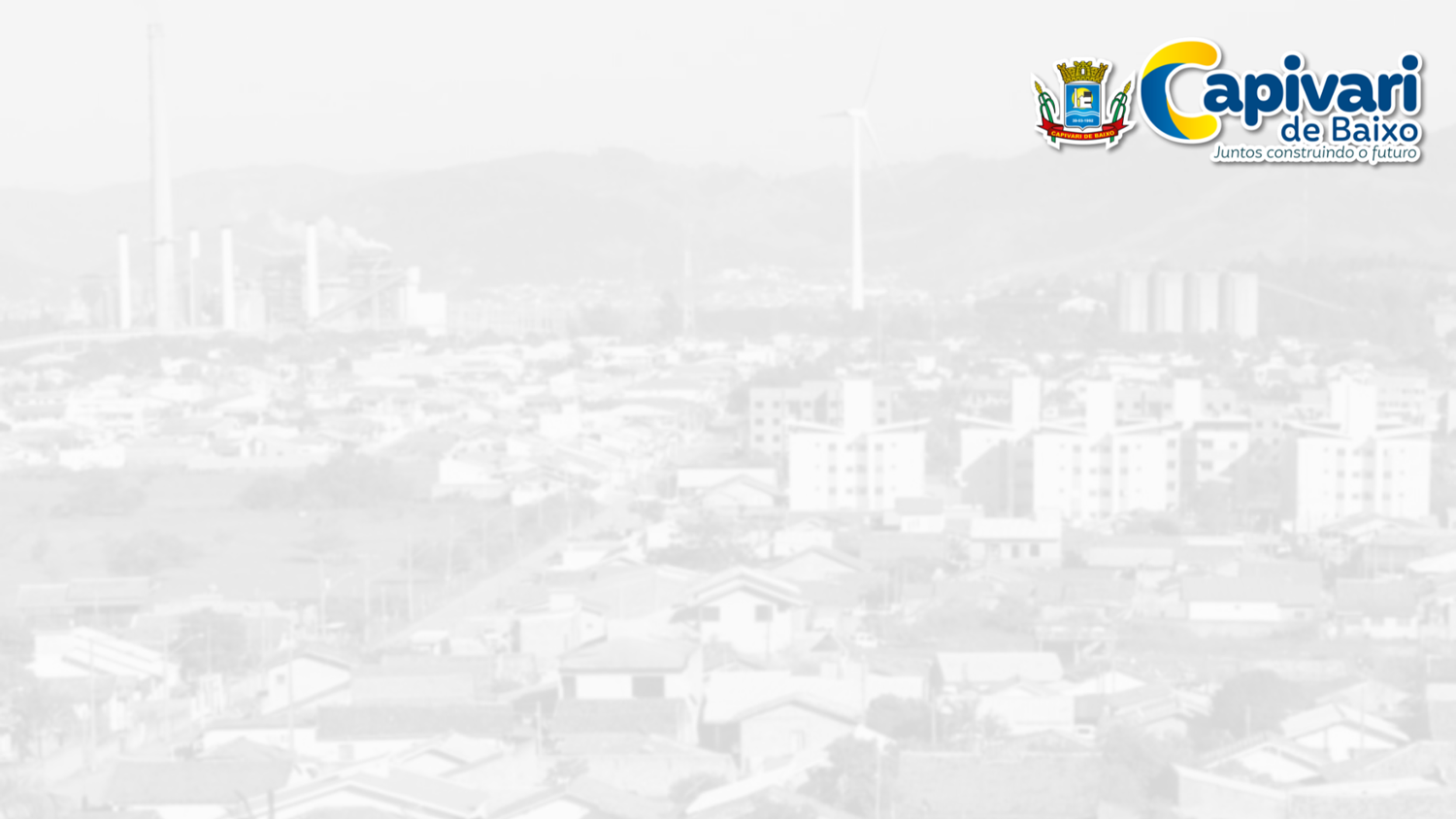 DADOS SALA EMPREENDENDOR

Aberturas de MEI 49 atendimentos.
Consultorias e orientações 272 atendimentos.
Atendimentos gerais – Whatsapp 146. Regularização de empresas 30 atendimentos.

Total 497 atendimentos.
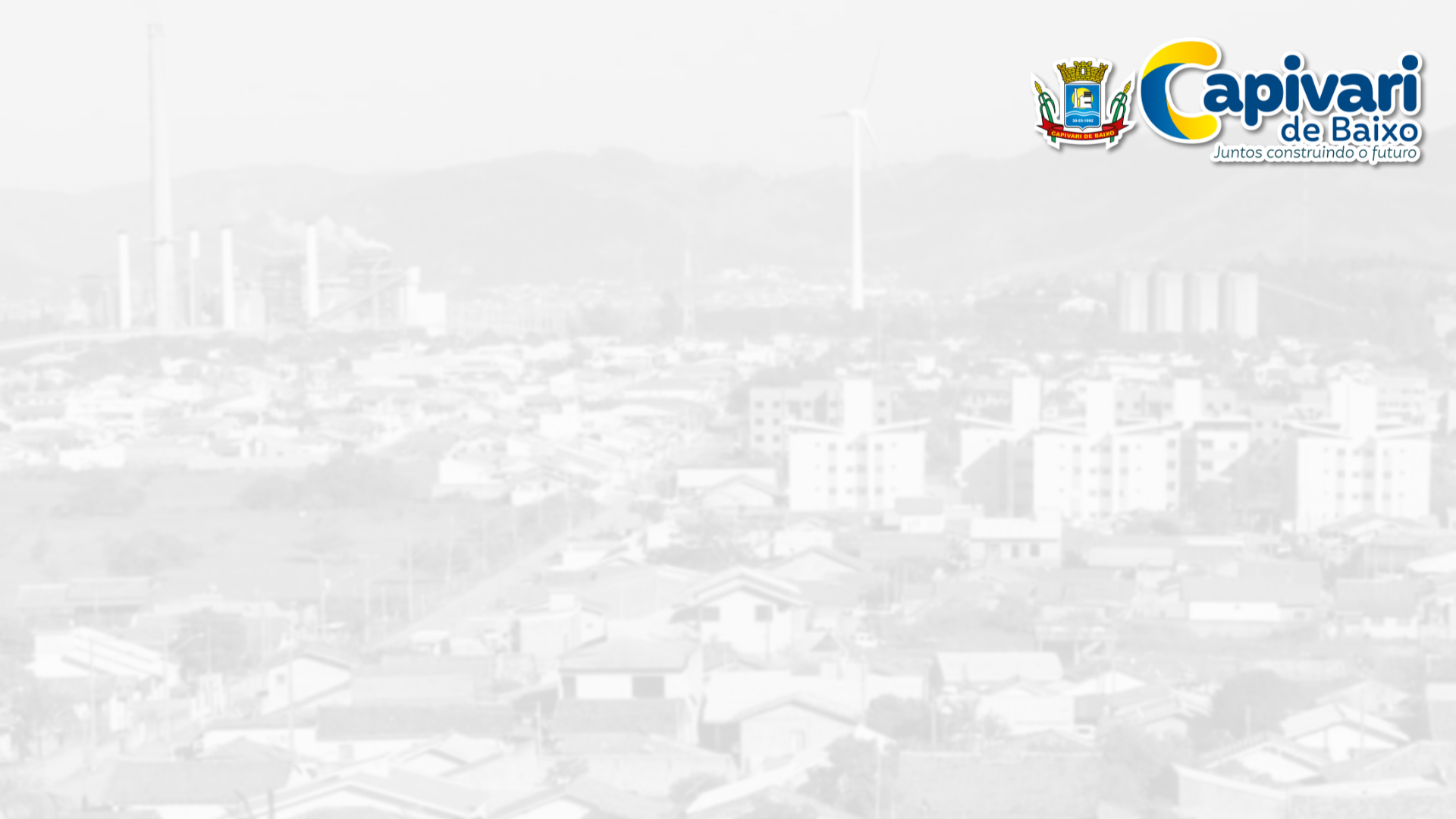 Central do Cidadão





       
303 atendimentos
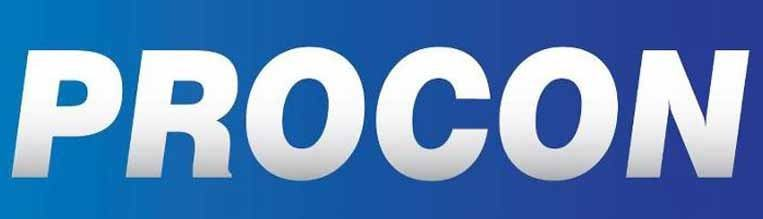 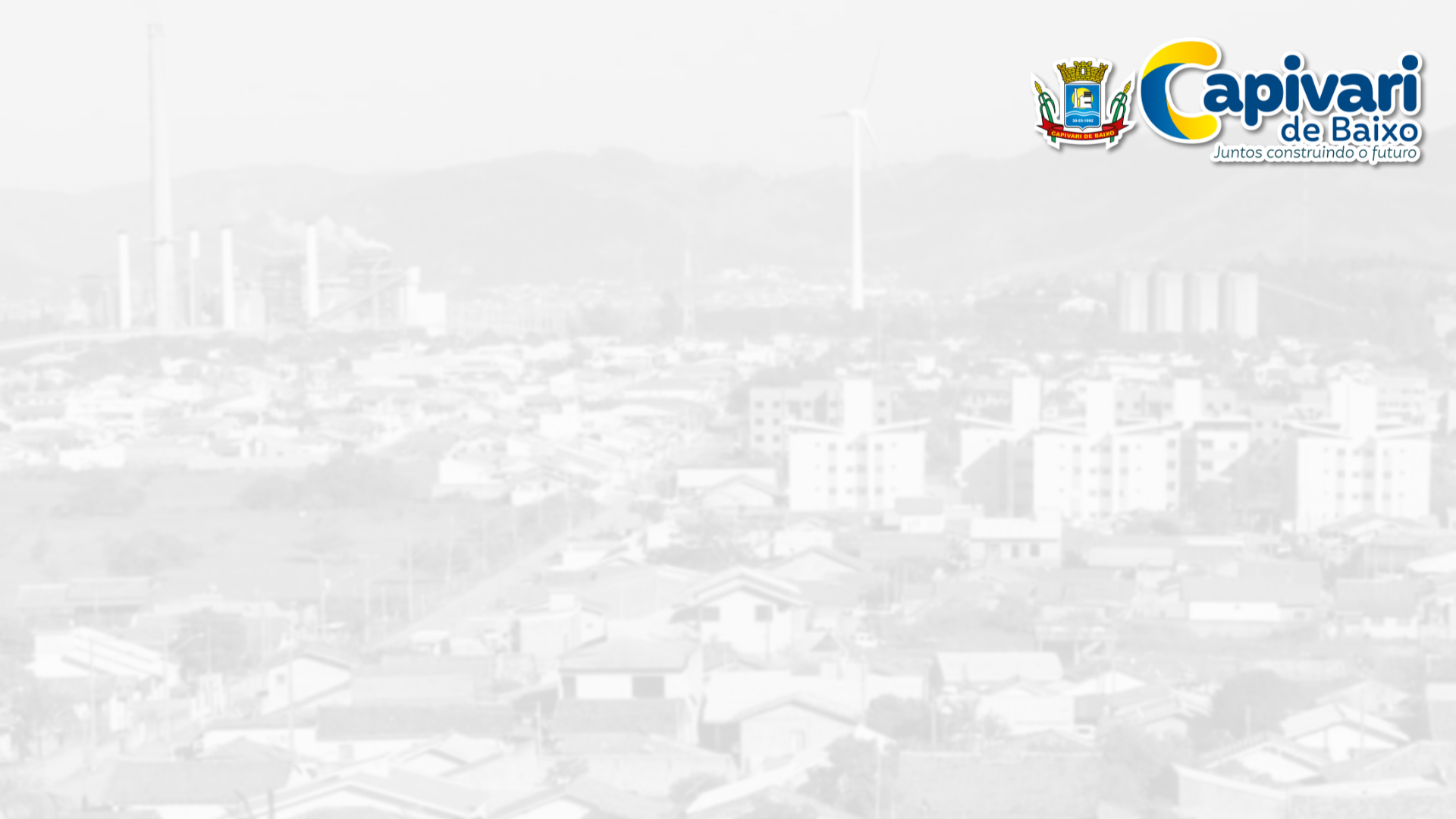 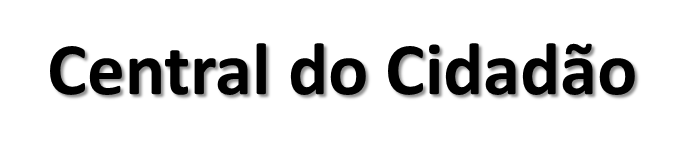 Setor de Identidade
     
729 Carteiras realizadas
     708 Carteiras recebidas
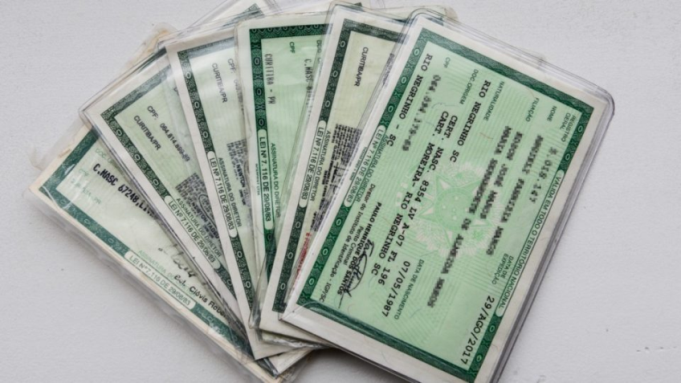 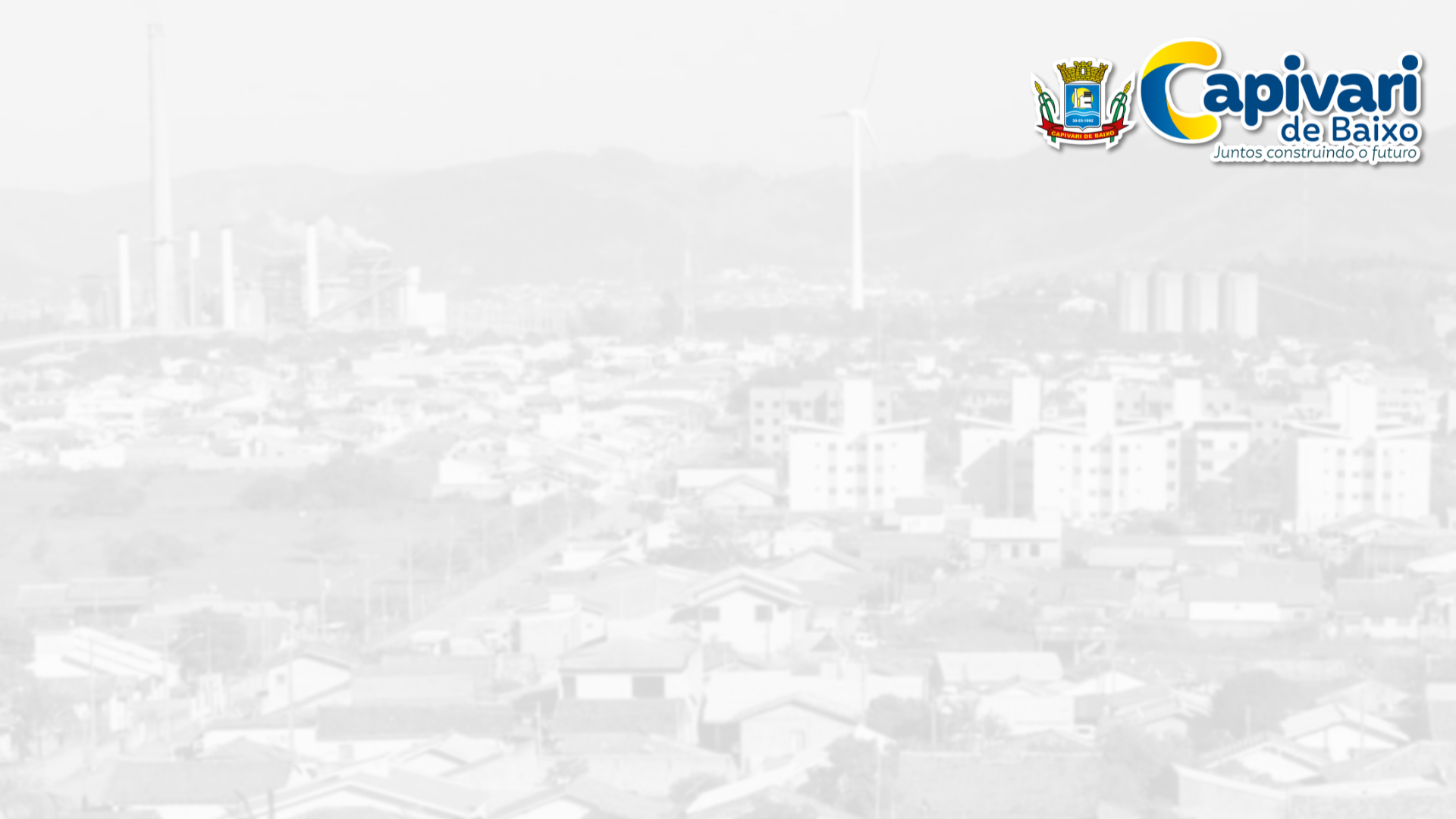 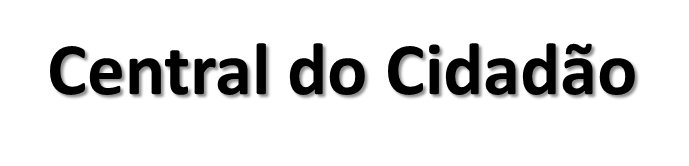 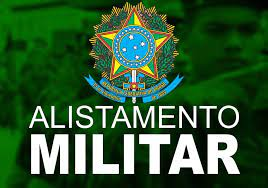 Junta Militar 

      160 atendimentos
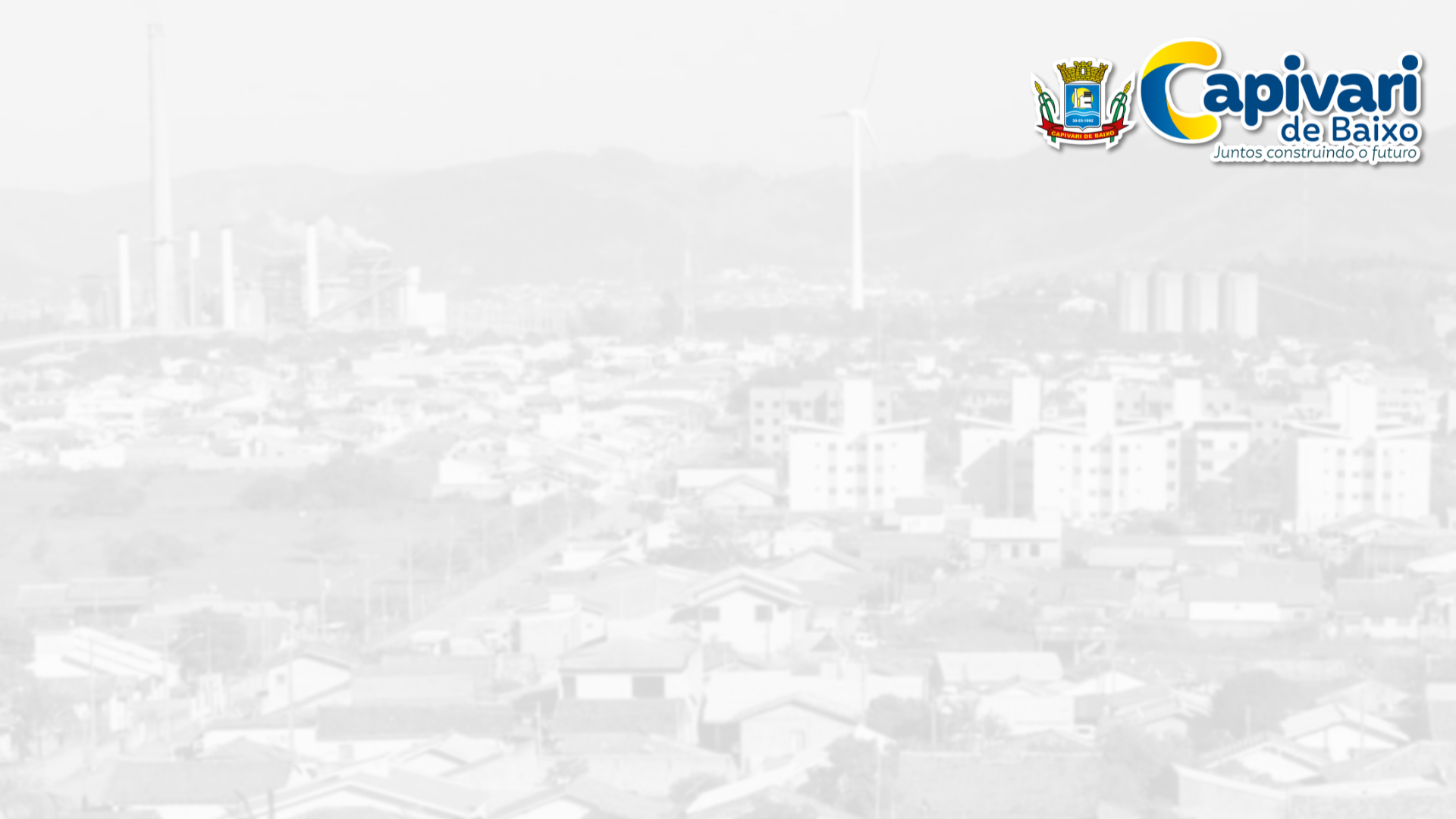 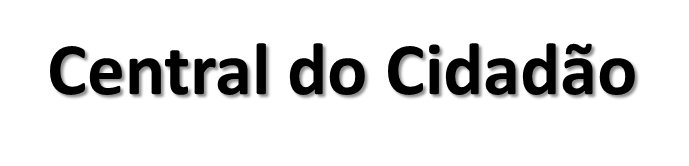 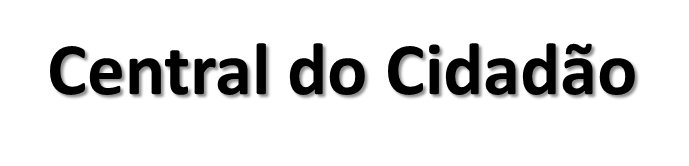 SEGURO DESEMPREGO
       115 ATENDIMENTOS

INTERMEDIAÇÕES DE MÃO DE OBRA E ENCAMINHAMENTOS 236 ATENDIMENTOS

* TOTAL DE ATENDIMENTOS  351
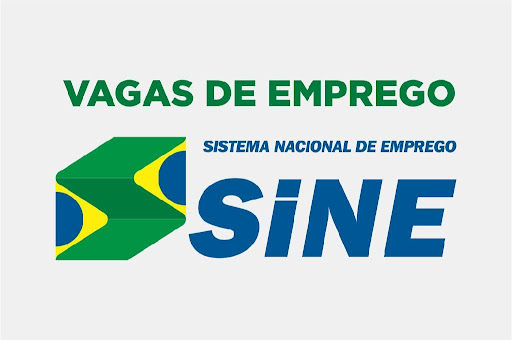 SEGURO DESEMPREGO 116 ATENDIMENTOS
INTERMEDIAÇÕES DE MÃO DE OBRA E ENCAMINHAMENTOS 229 ATENDIMENTOS
TOTAL DE ATENDIMENTOD SINE 345
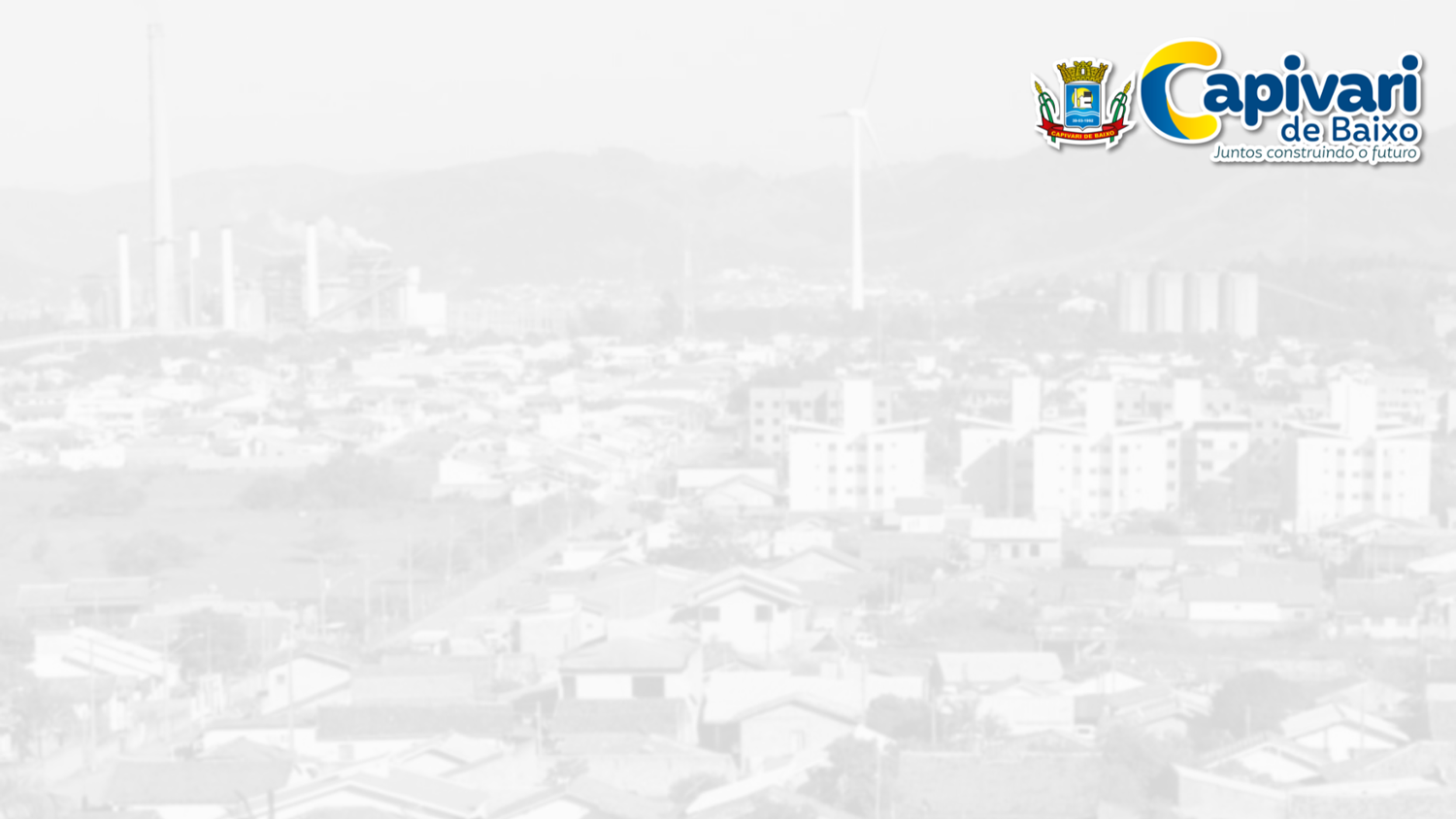 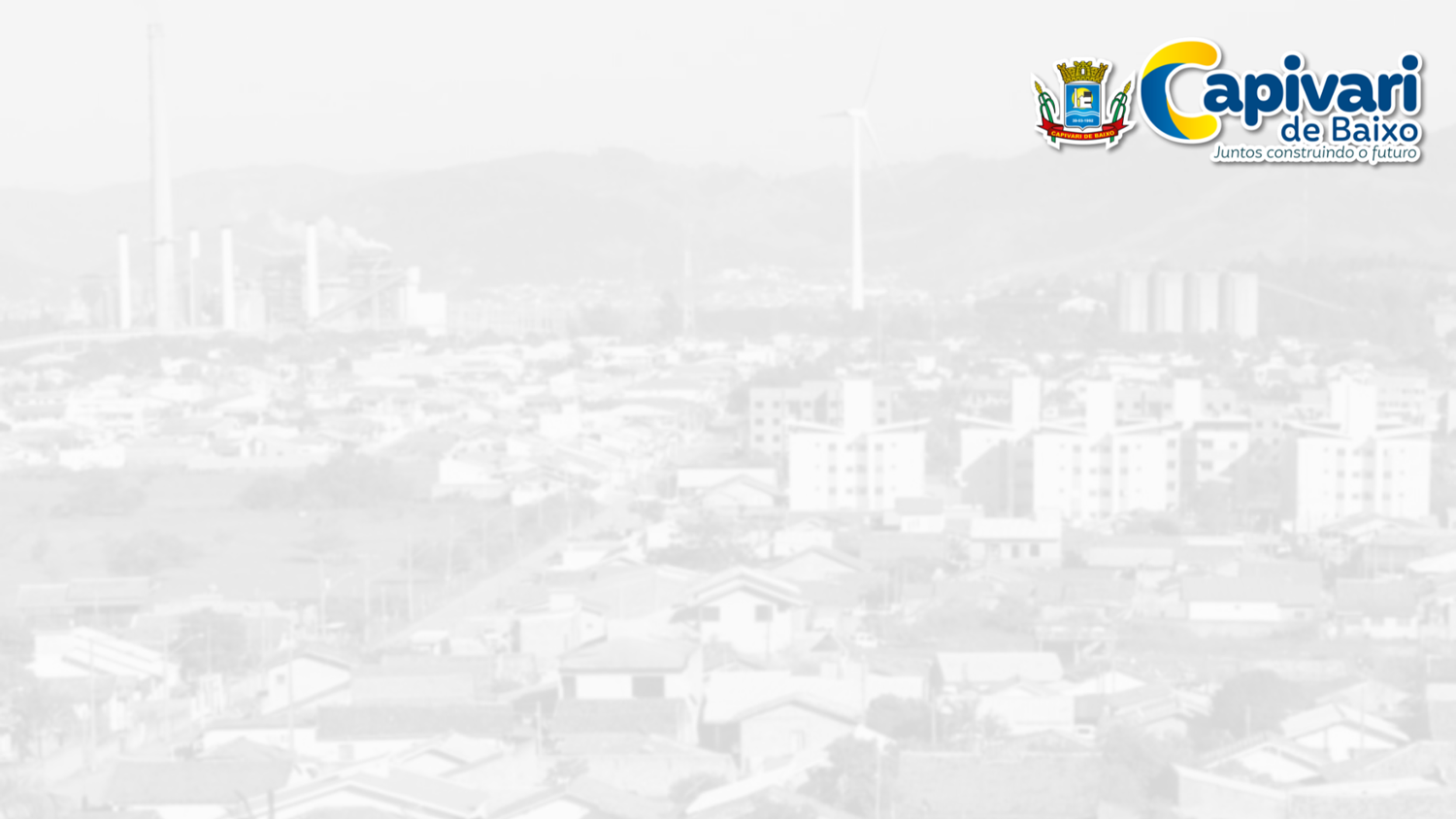 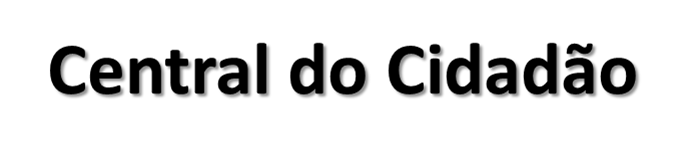 BEM ESTAR ANIMAL
Cadastros realizados: 140
Castrações liberadas: 248
Consultas emergenciais: 8
Outros atendimentos: 182
Total de Atendimentos:  578
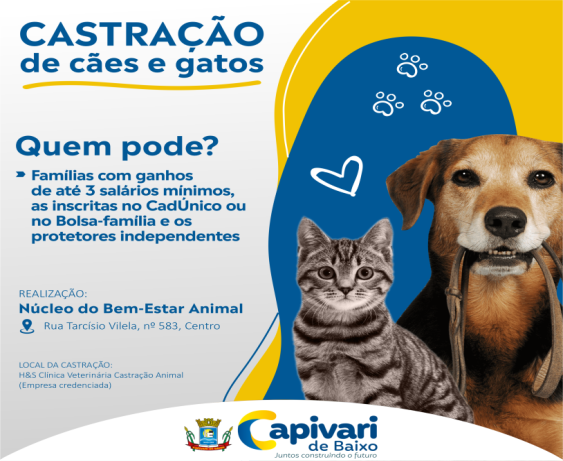 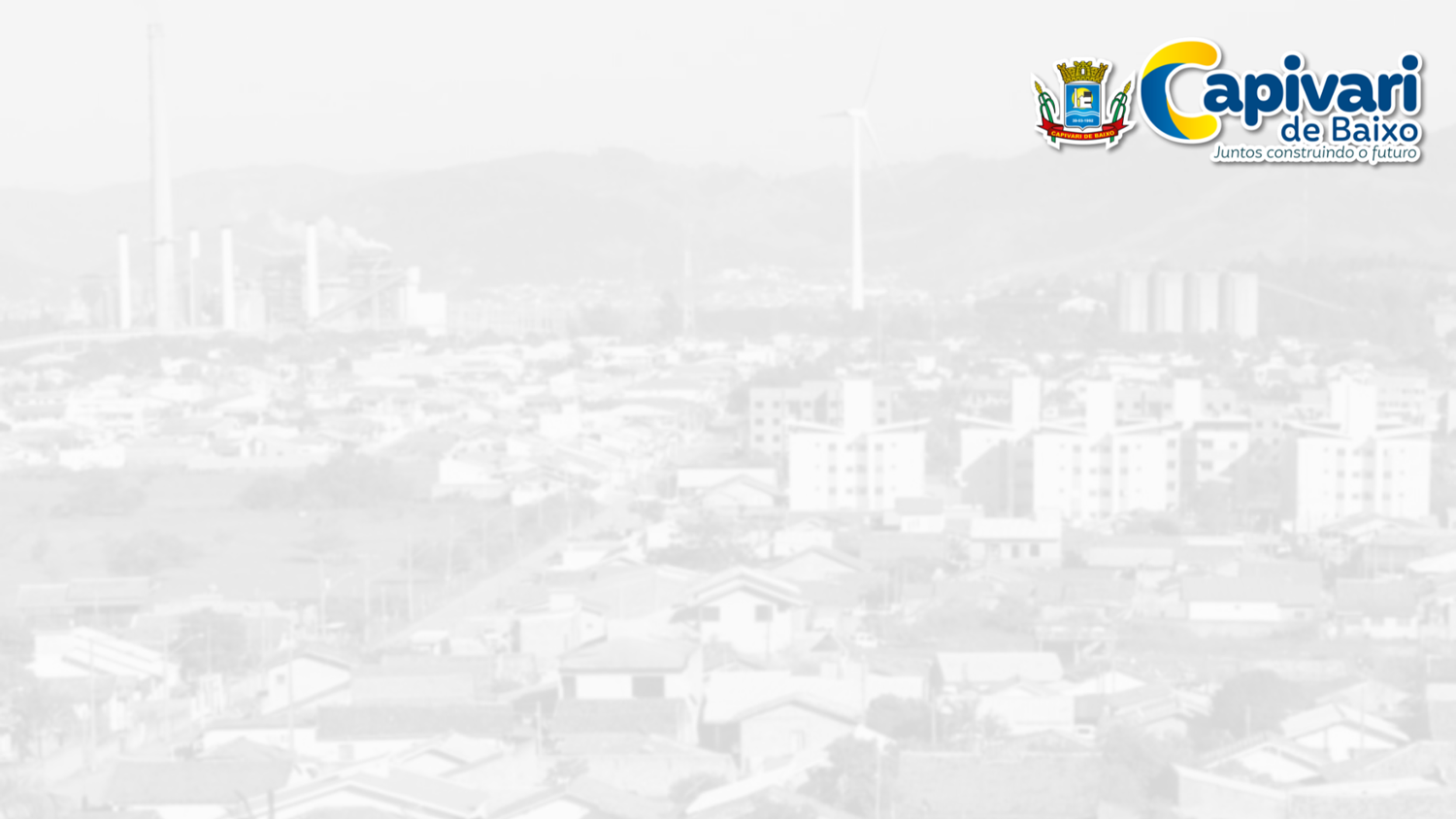 Desenvolvimento
             Econômico

     
Neste período foram realizadas inúmeras visitas aos empresários do município que adotaram espaços públicos (rótulas, canteiros e praças), com intuito de orientar sobre a manutenção e as melhorias a serem realizadas nesses espaços.
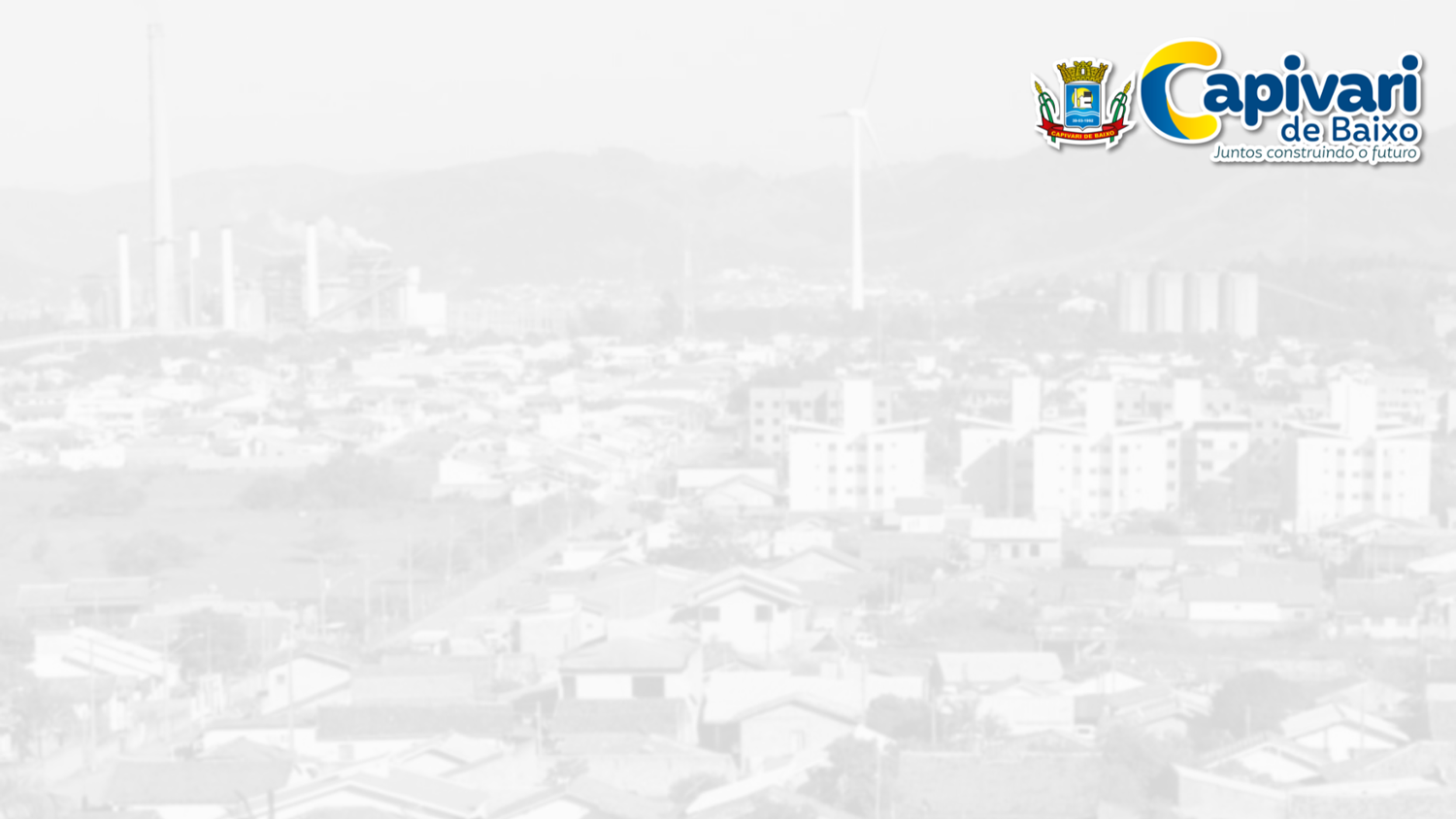 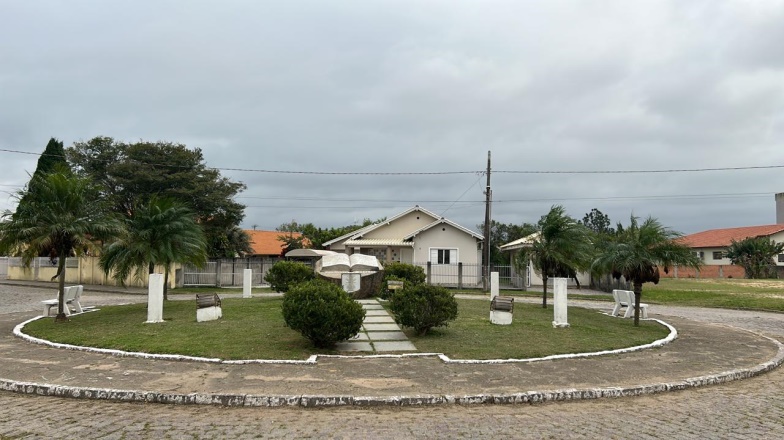 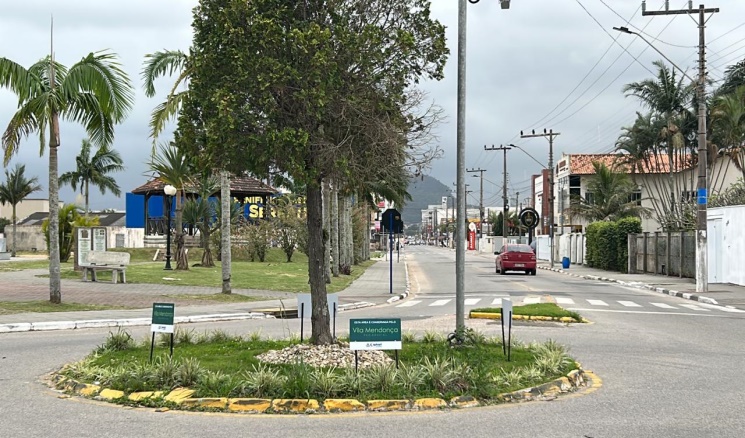 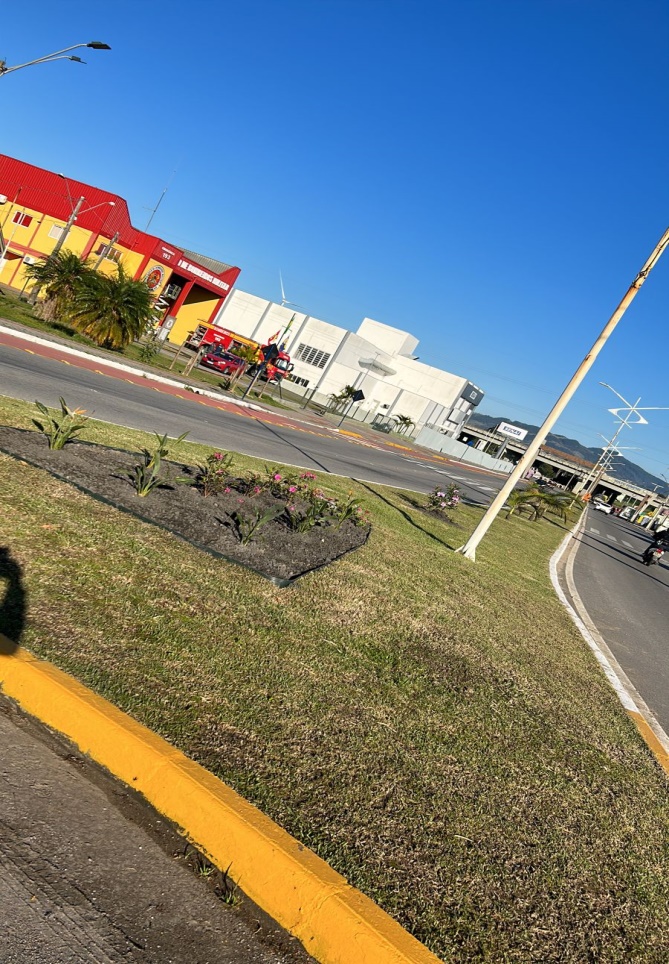 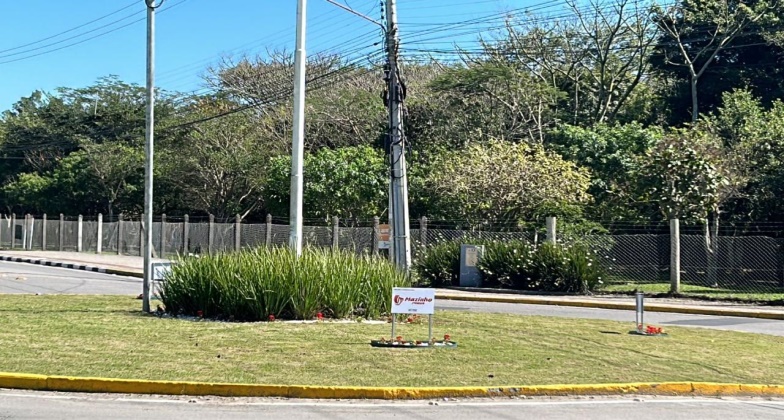 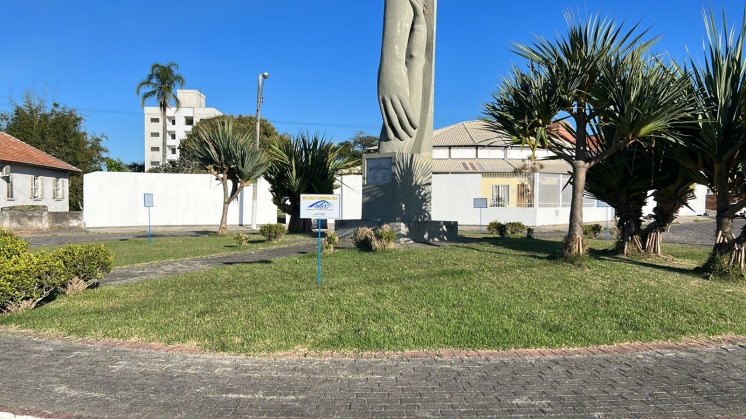 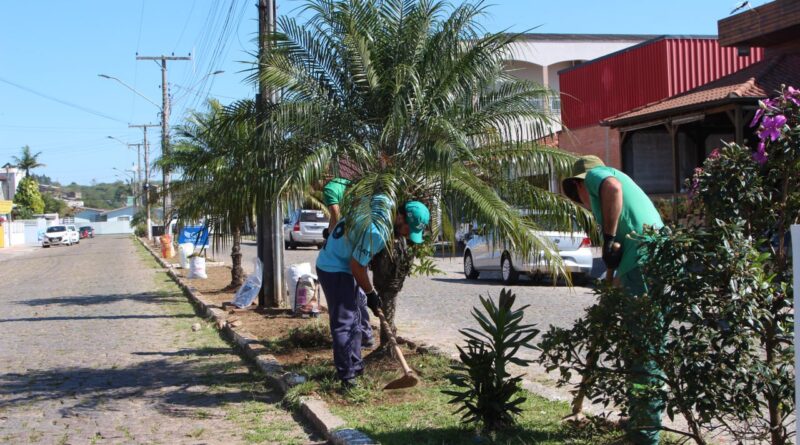 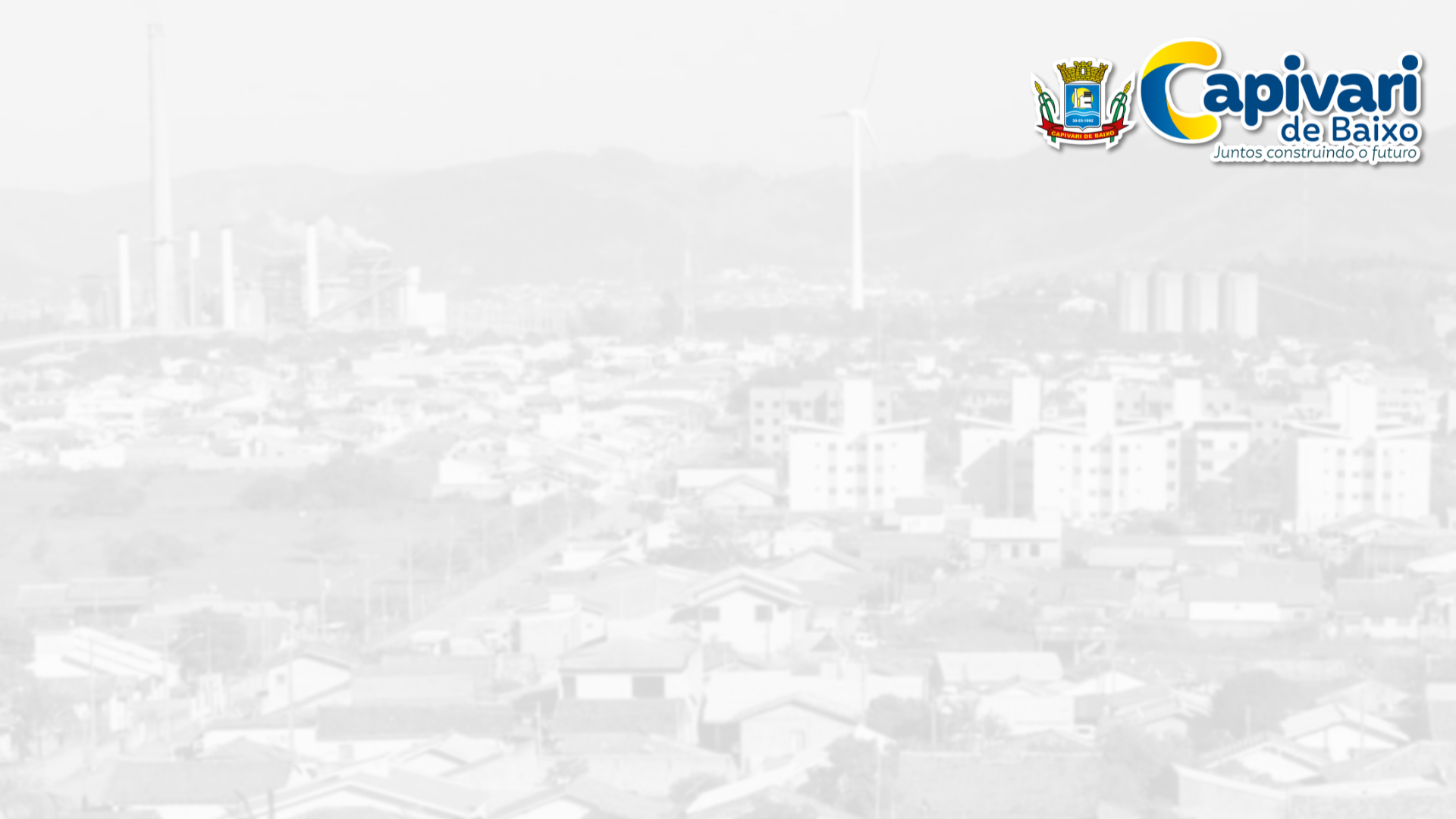 Departamento de Agricultura
Atendimento aos agricultores e pecuaristas no cadastro de produtor rural junto a Secretaria de Estado da Fazenda - SEF. 
Foram realizados 28 cadastros para atendimentos  fornecendo aos produtores rurais, serviços de trator agrícola com 8 tipos de implementos diferentes chegando a aproximadamente 50 horas trabalhadas nas propriedades.
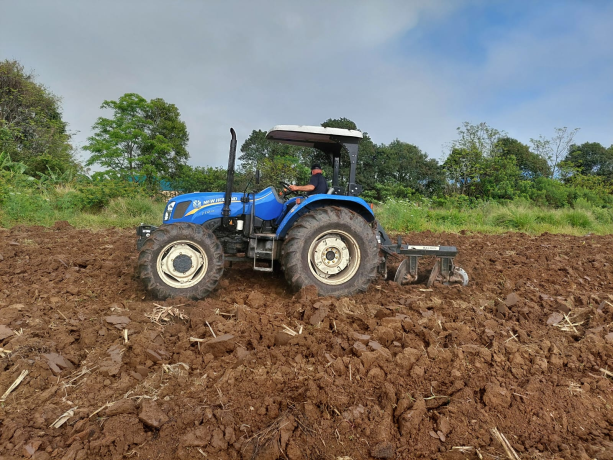 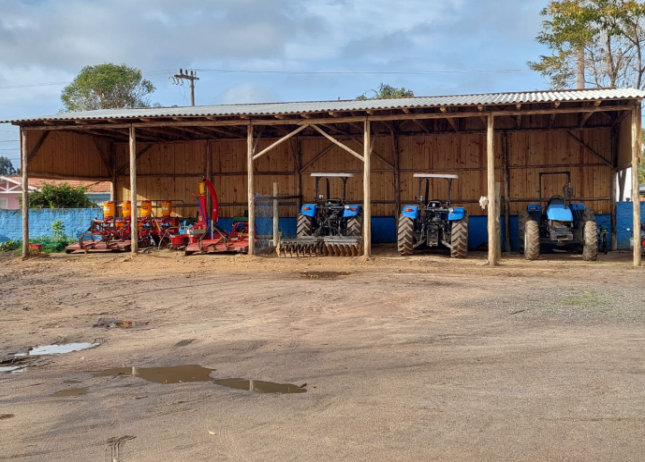 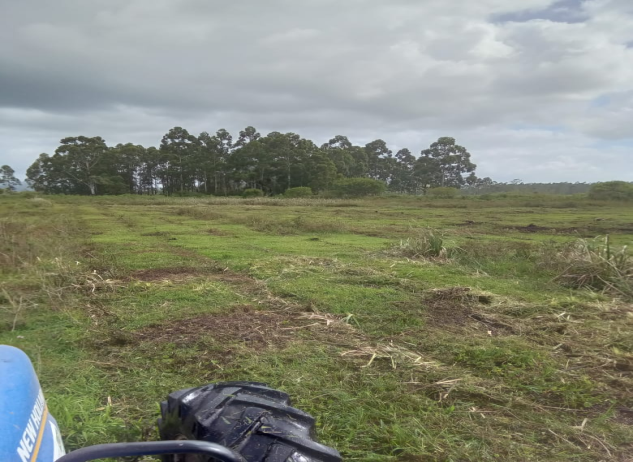 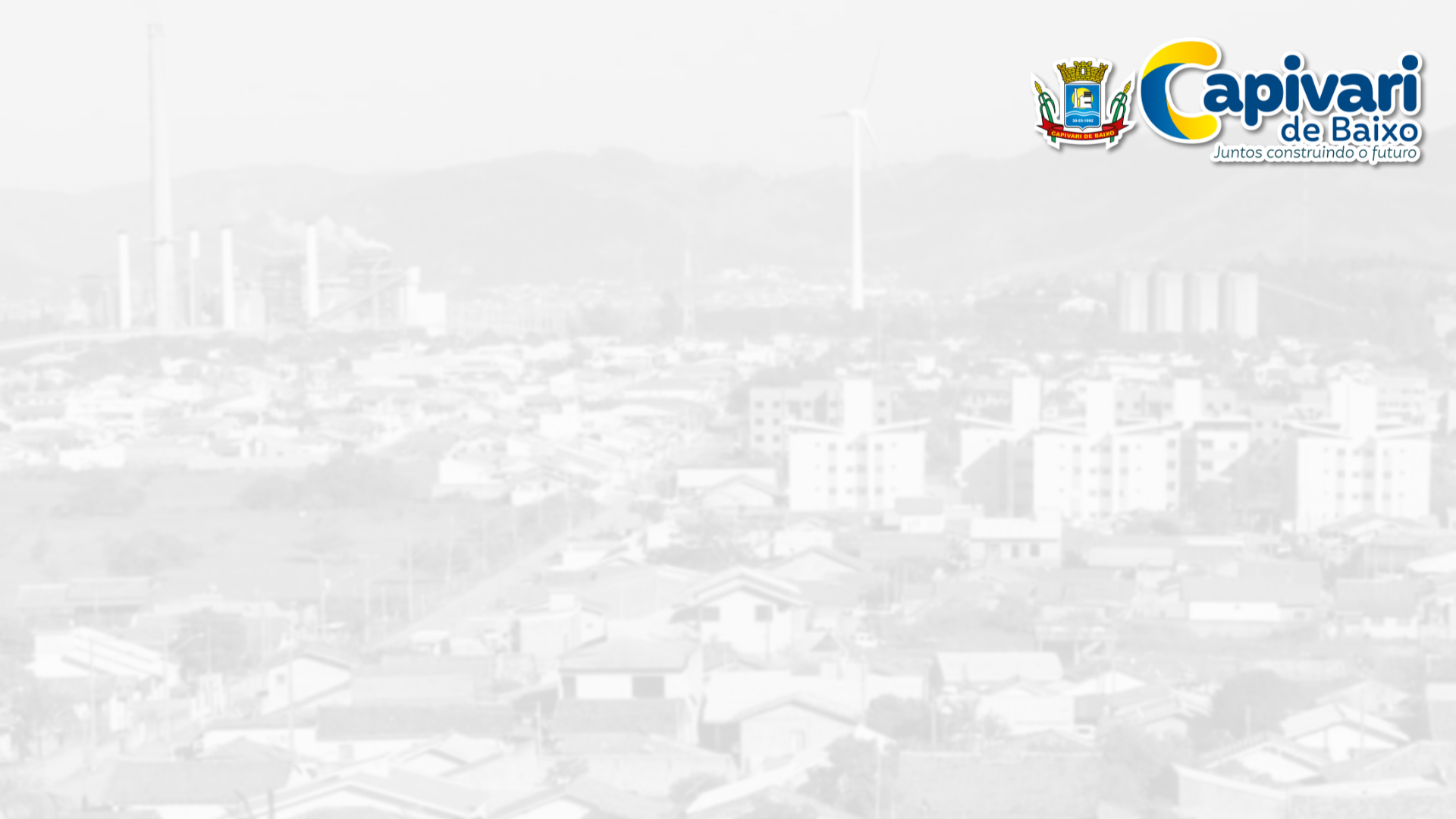 Departamento de
        Agricultura

Realização de conservação de patrimônio público-balança para bovinos - Ilhotinha.
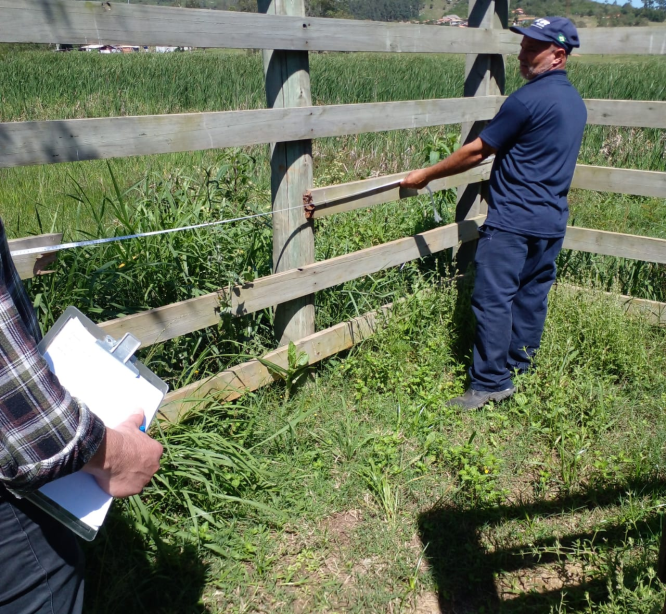 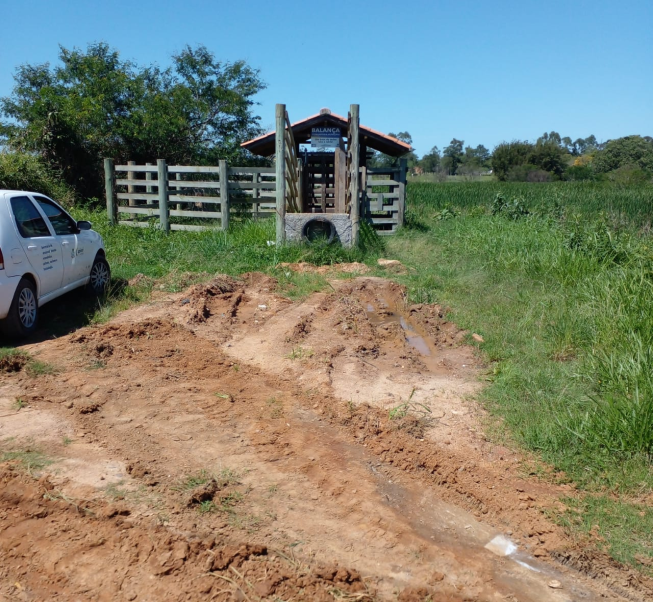 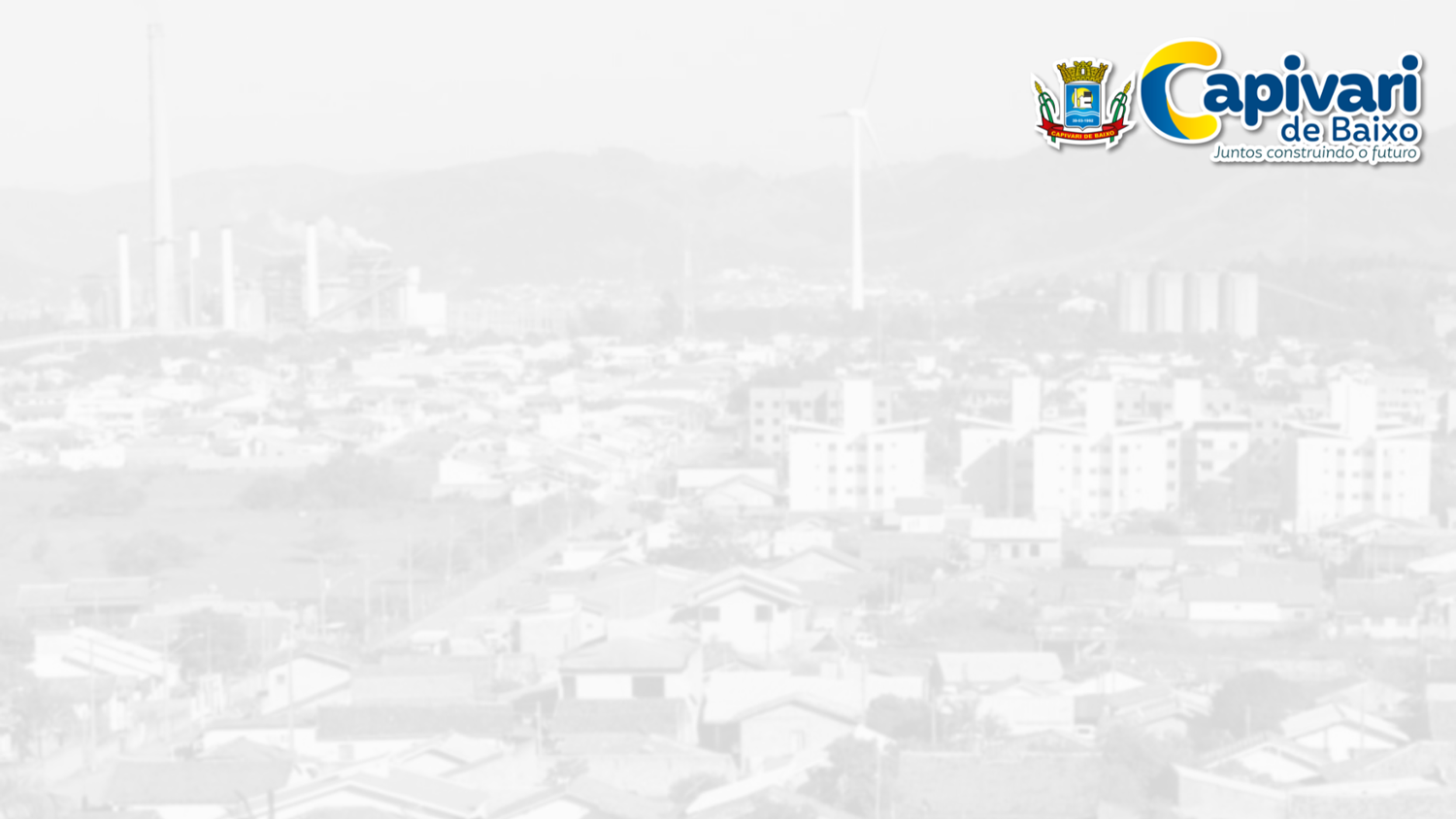 Departamento de 
             Agricultura    
Programa Inseminação Artificial

 Suporte técnico  para os pecuaristas do munícipio.
Incentivo a inseminação artificial de bovinos.
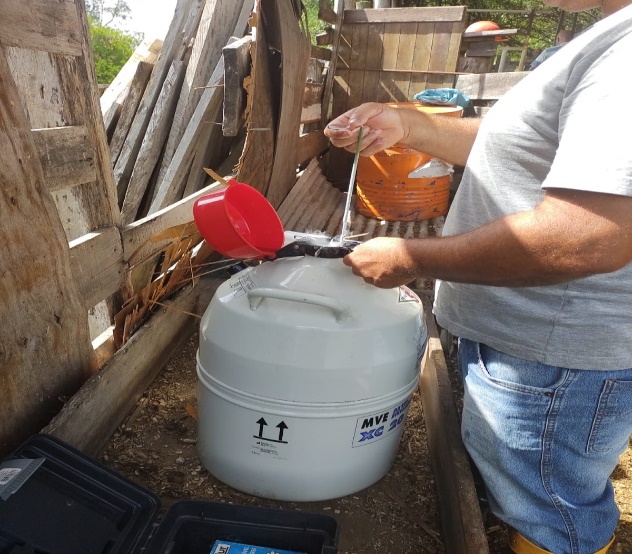 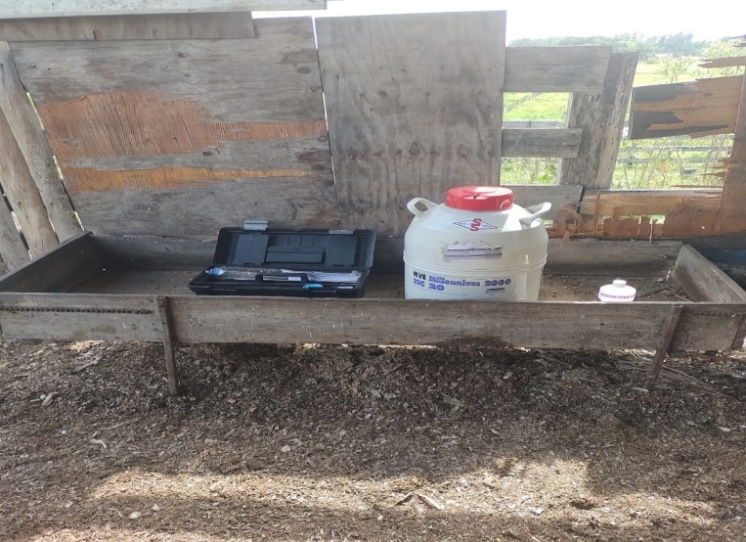 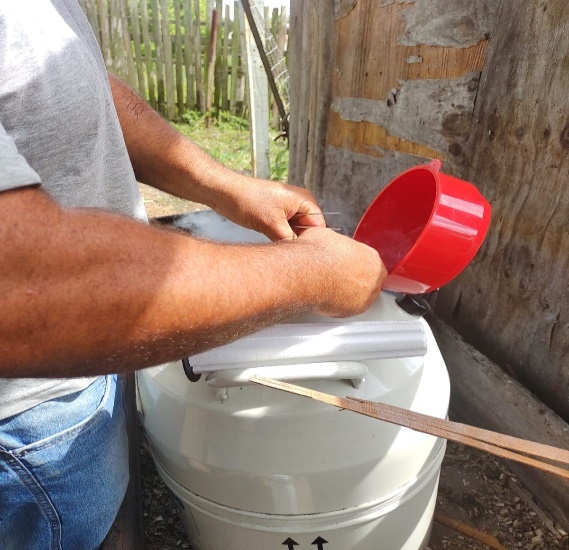 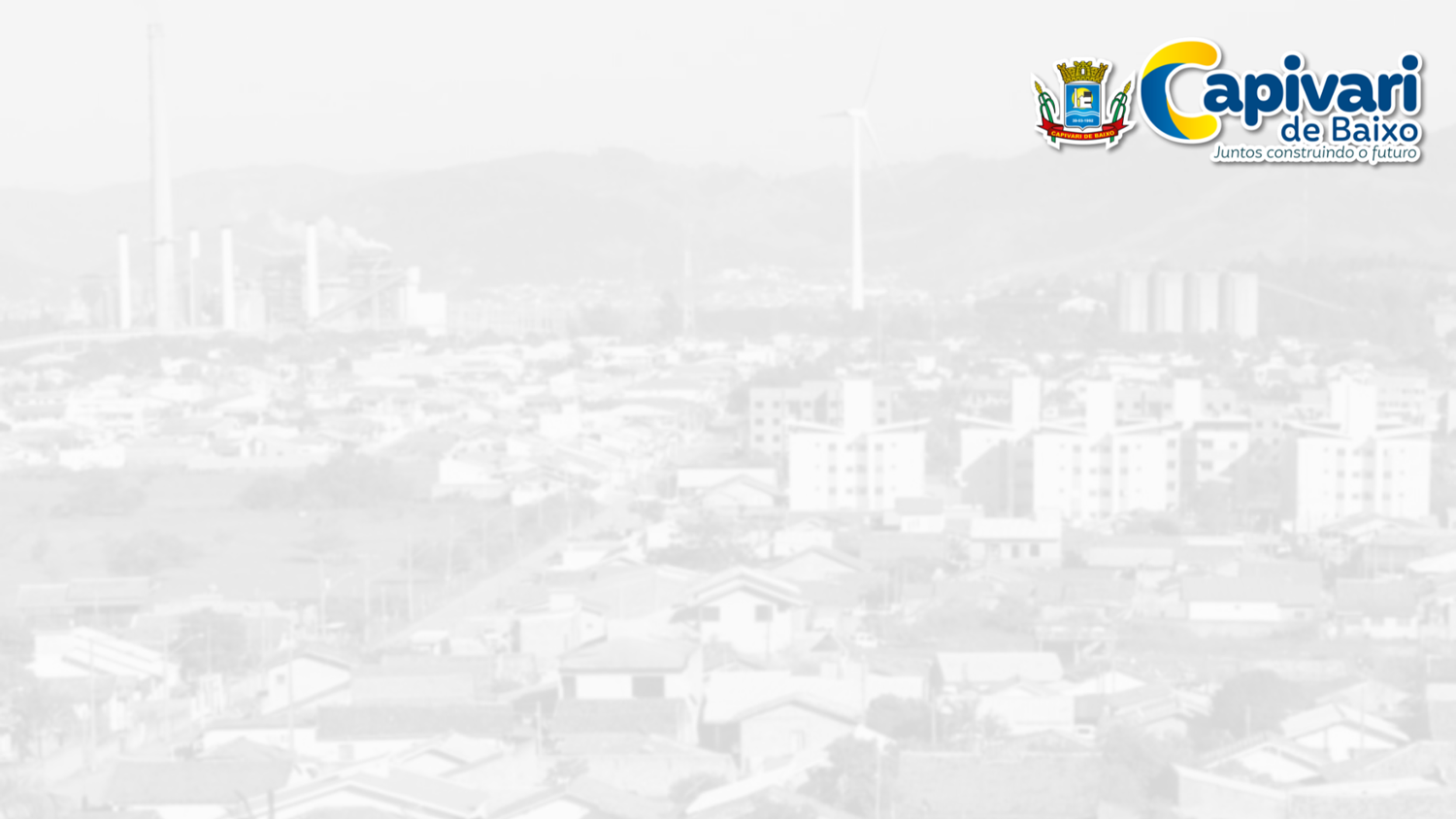 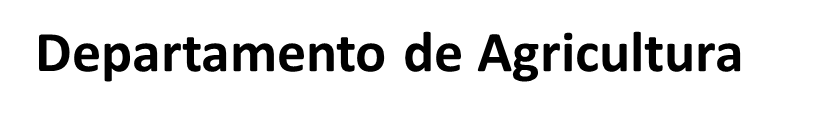 Foram realizadas 80 visitas a propriedades rurais, escolas, entidades, empresas e 19 outros atendimentos no escritório e sistema remoto de Assistência Técnica e Extensão Rural.
Em conjunto com a Secretaria Municipal de Assistência Social, promoveu-se a participação de 44 mulheres em cursos de panificação e biscoitos no Farol Shopping.
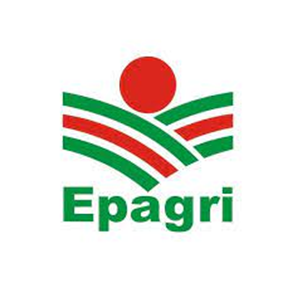 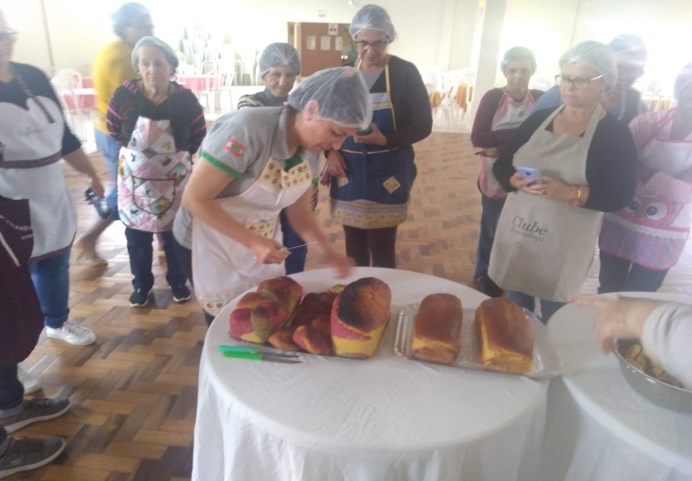 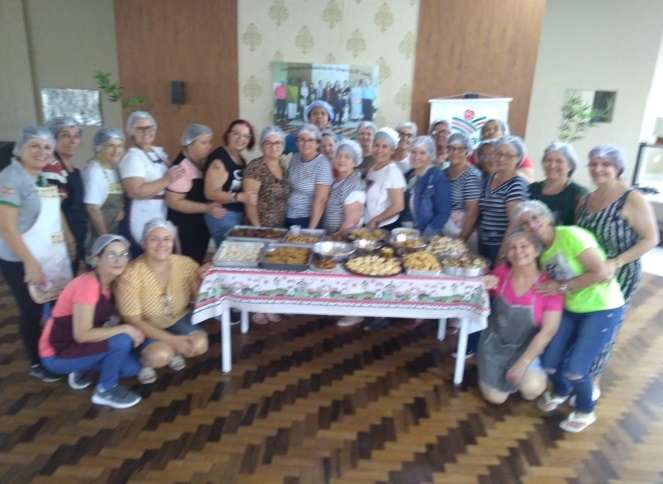 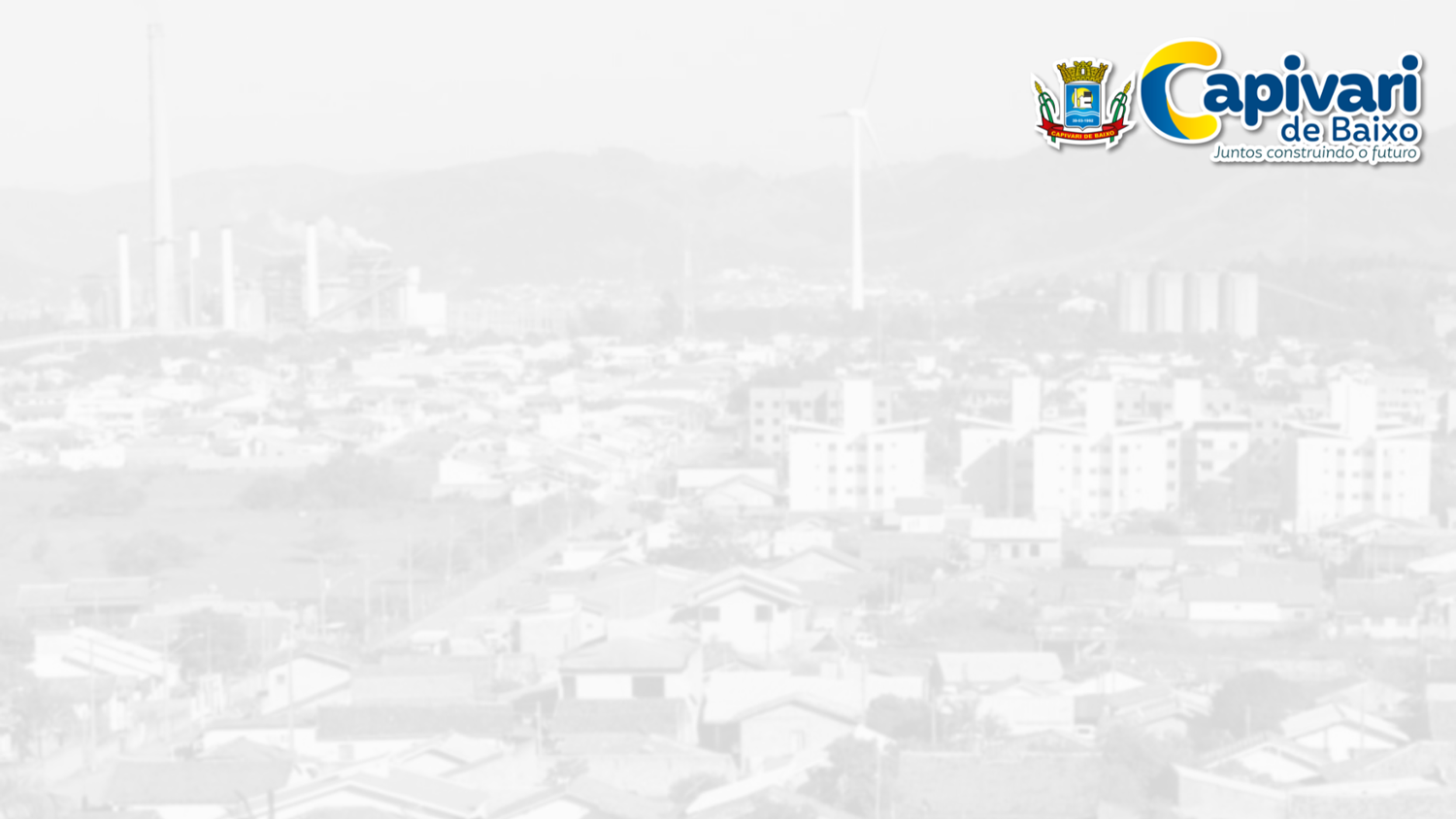 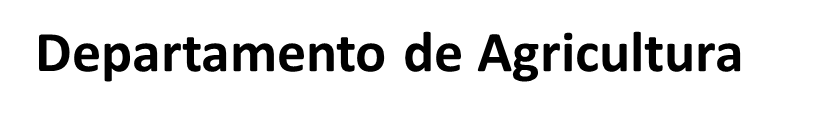 Participação em 3 reuniões do Conselho Municipal de Meio Ambiente.
Realização de 3 oficinas com o grupo de 30 idosos no projeto Horta no Parque Diamante+ Energia.
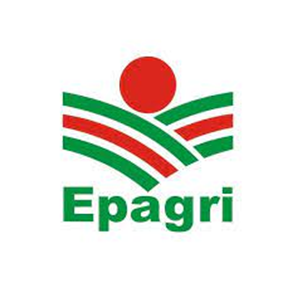 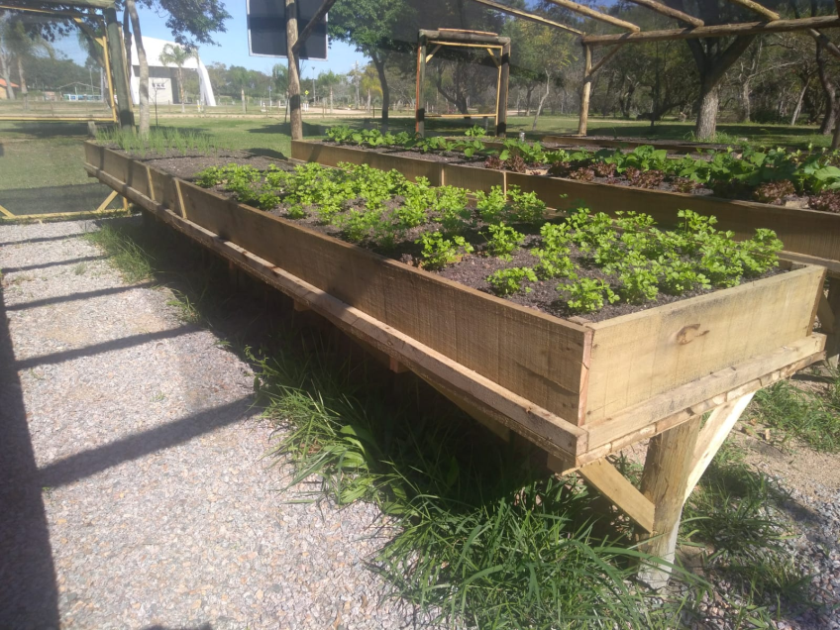 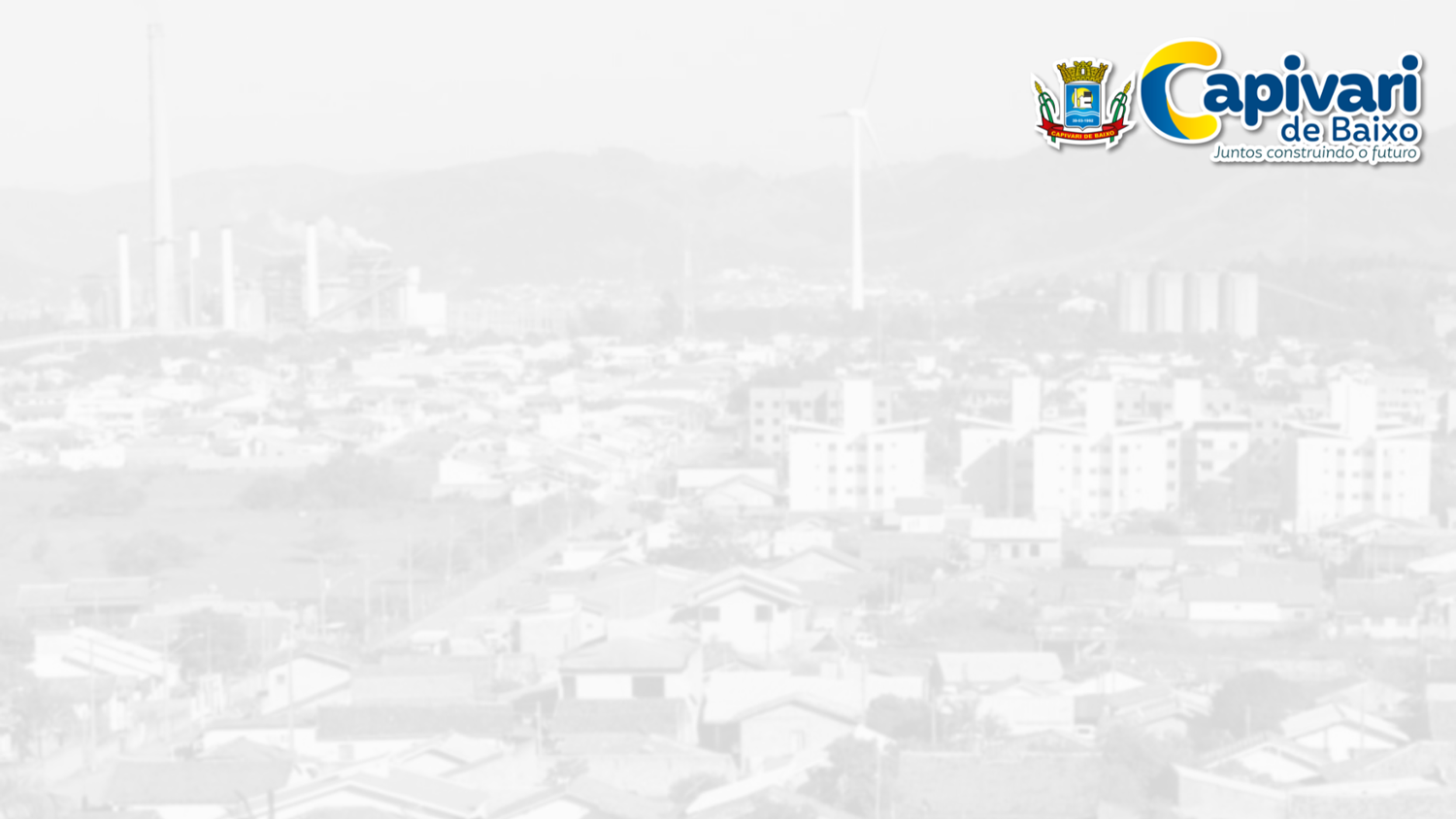 Departamento de Agricultura    


CIDASC


Foram realizados 138 atendimentos
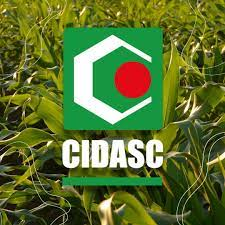 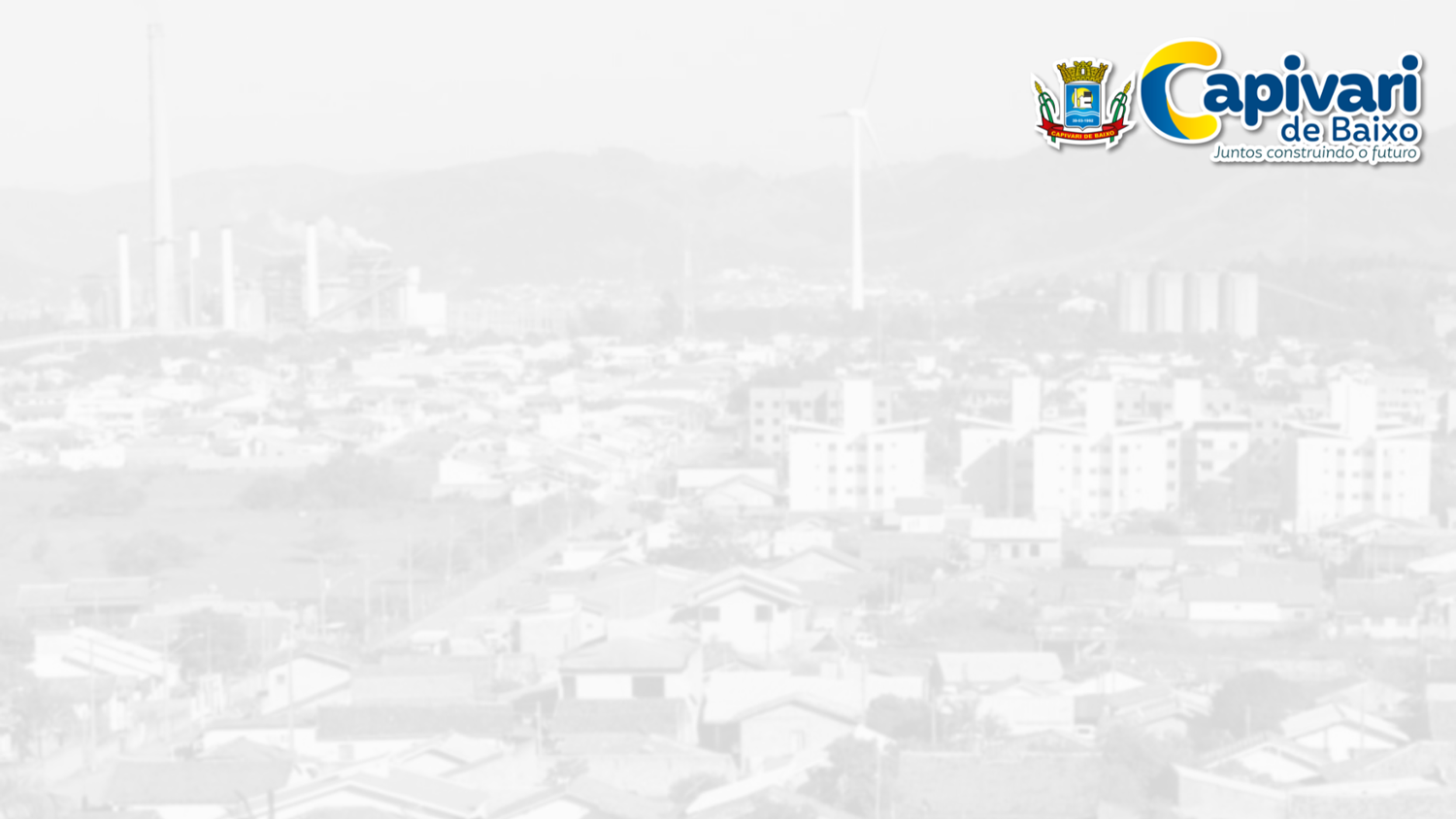 Departamento de Agricultura

Serviços de roçagem, limpeza e conservação de espaços públicos.
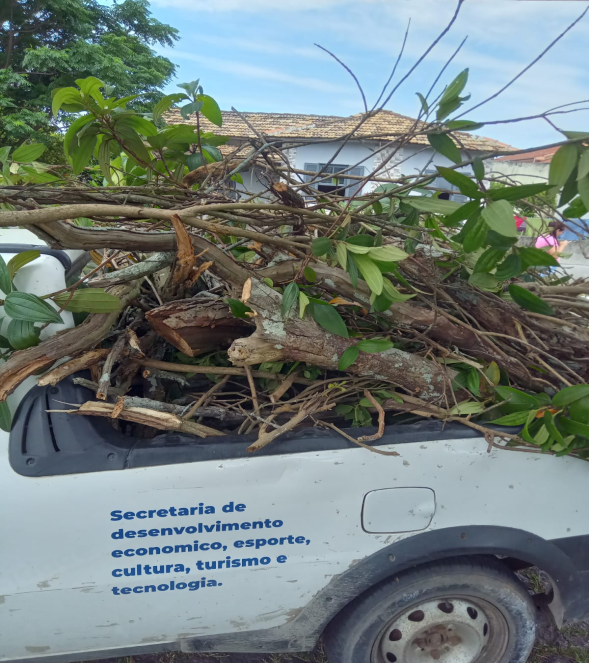 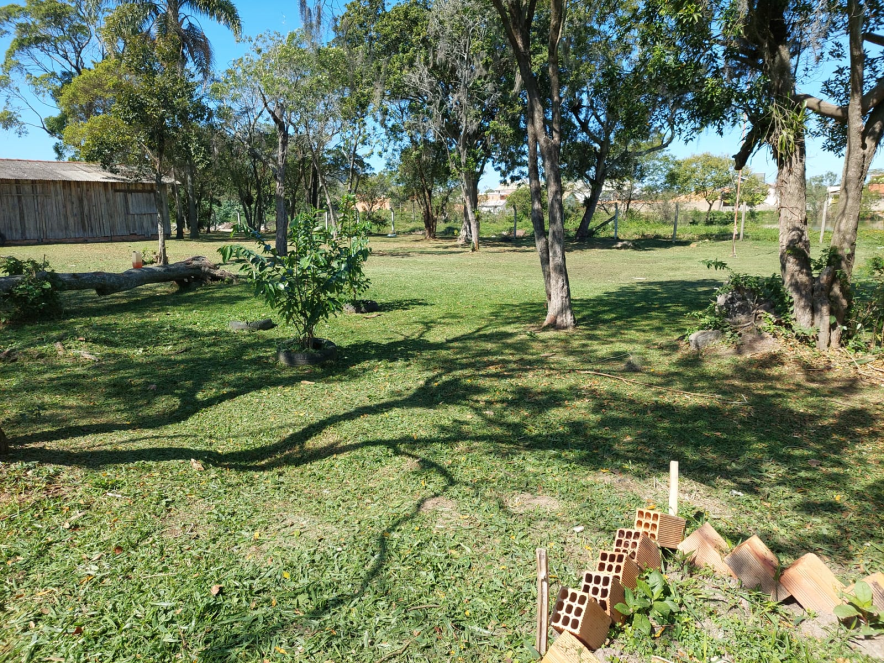 Departamento de
          Agricultura


Serviços de roçagem, limpeza e conservação dos 7 campos de futebol do município.
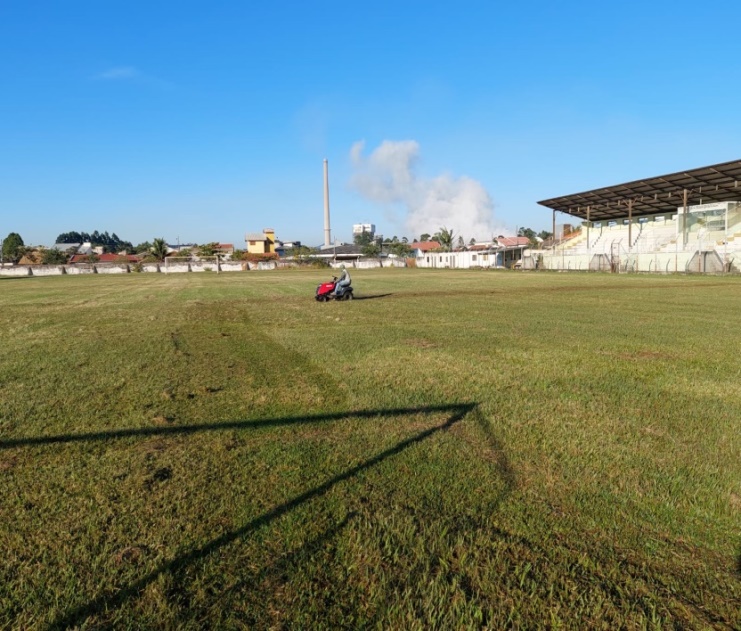 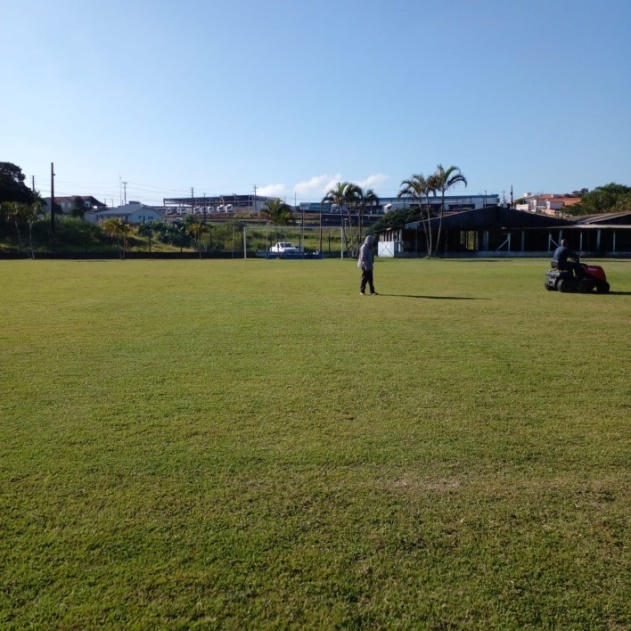 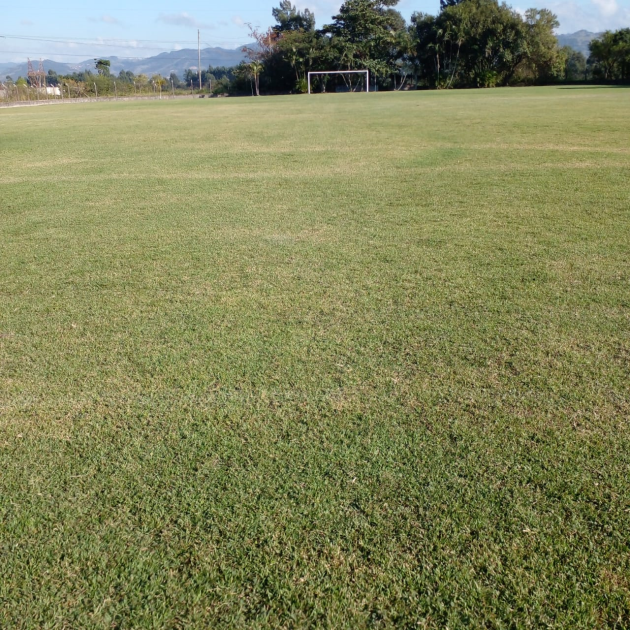 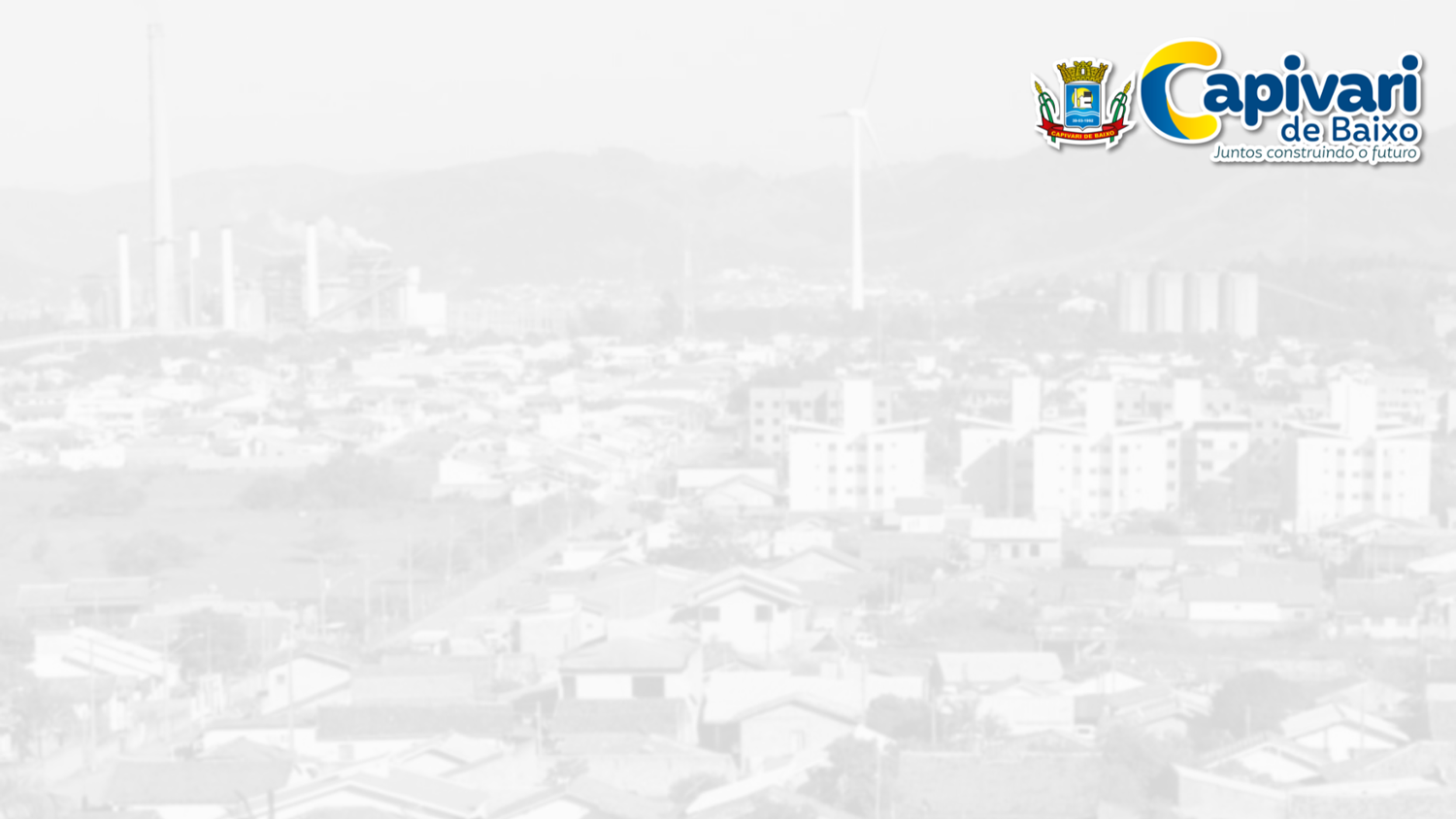 Muito Obrigado